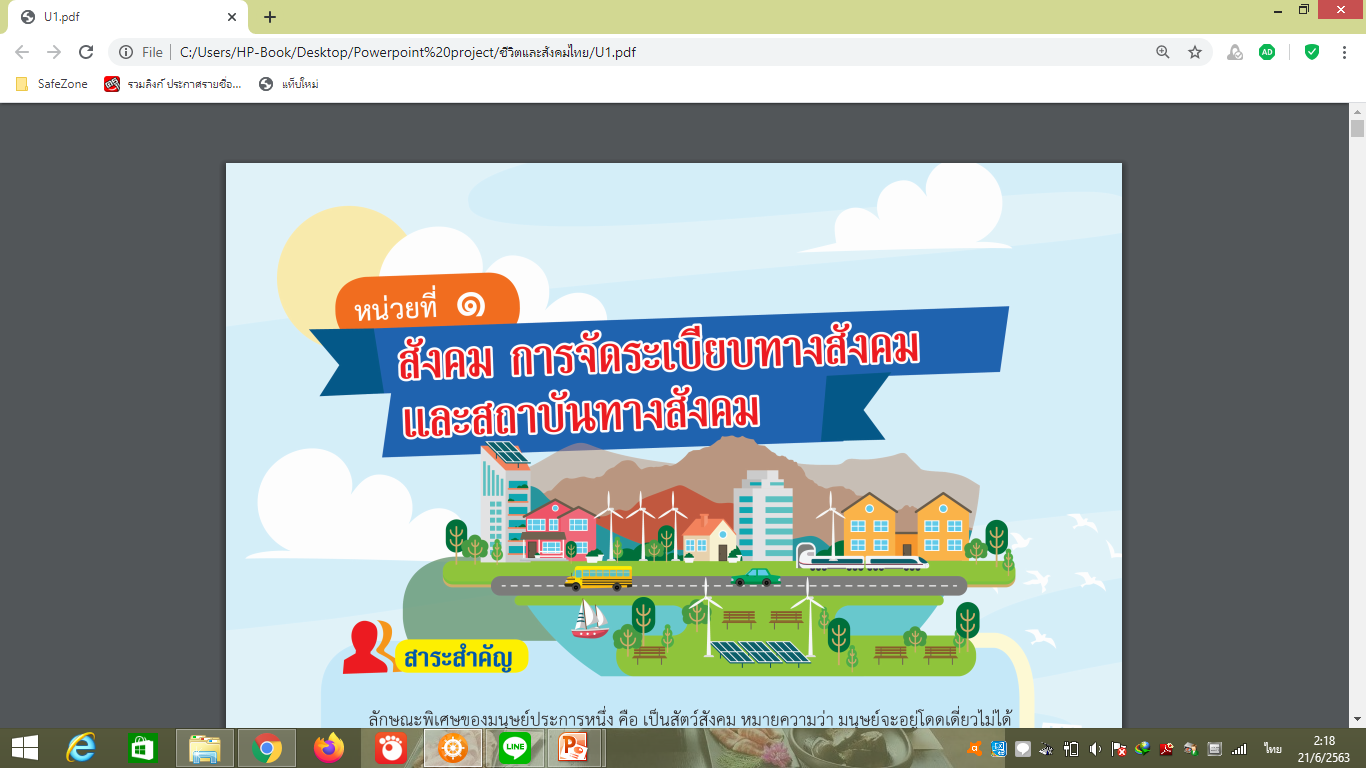 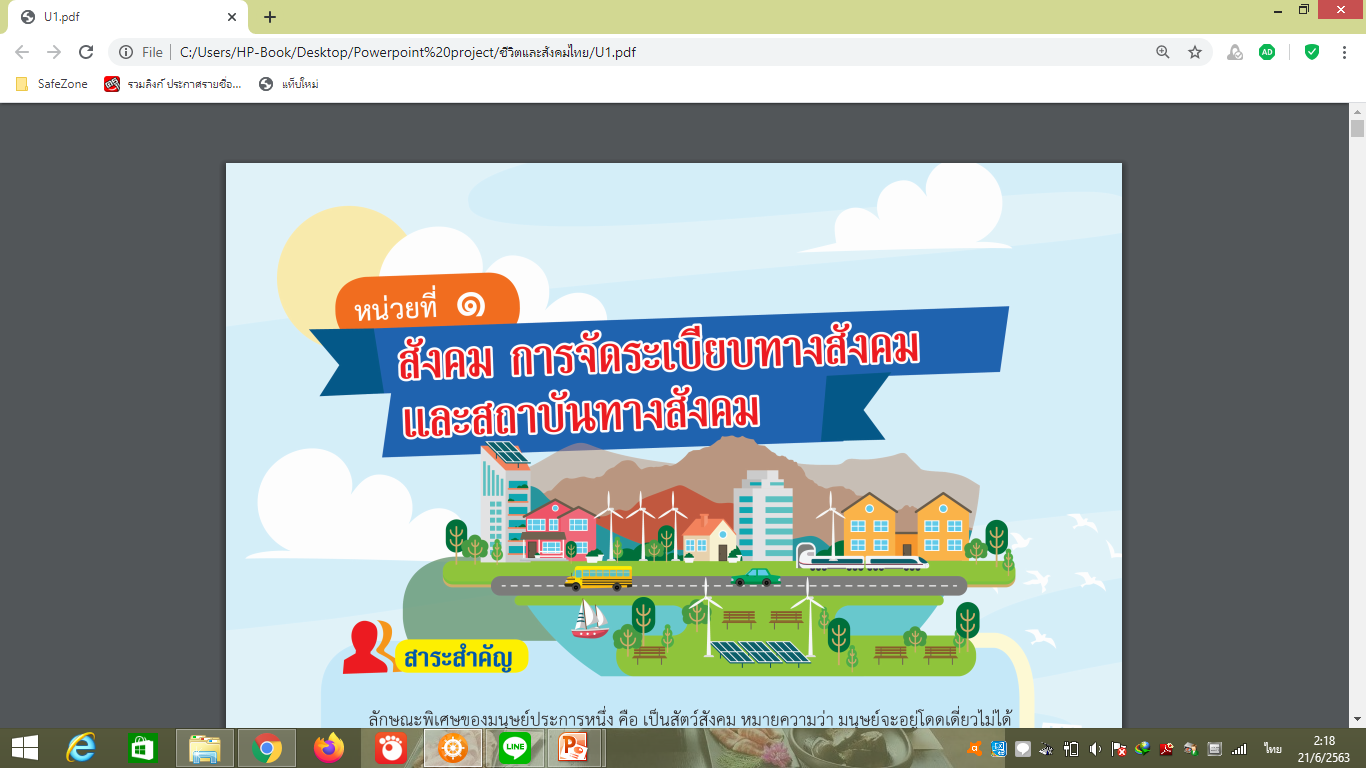 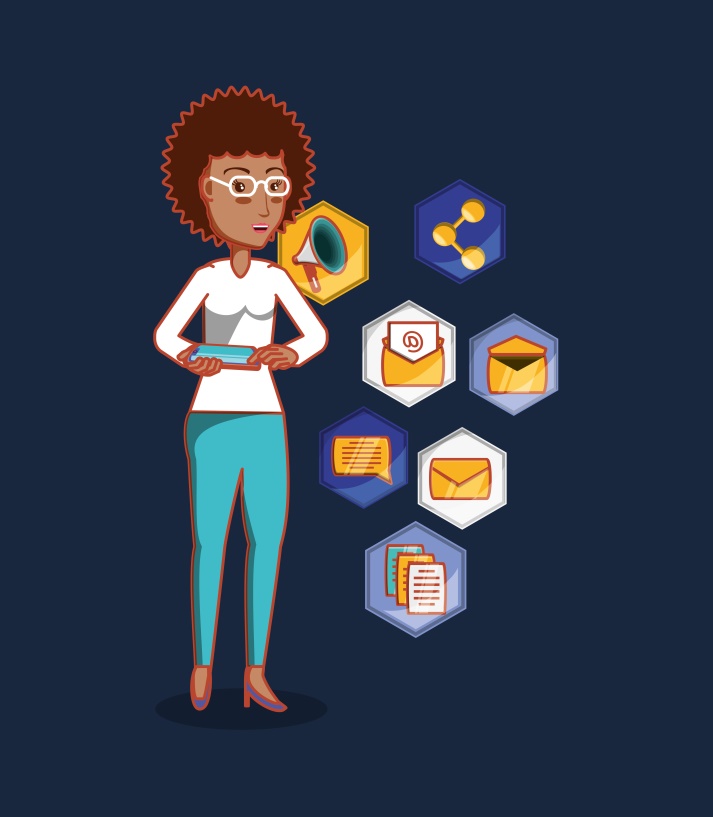 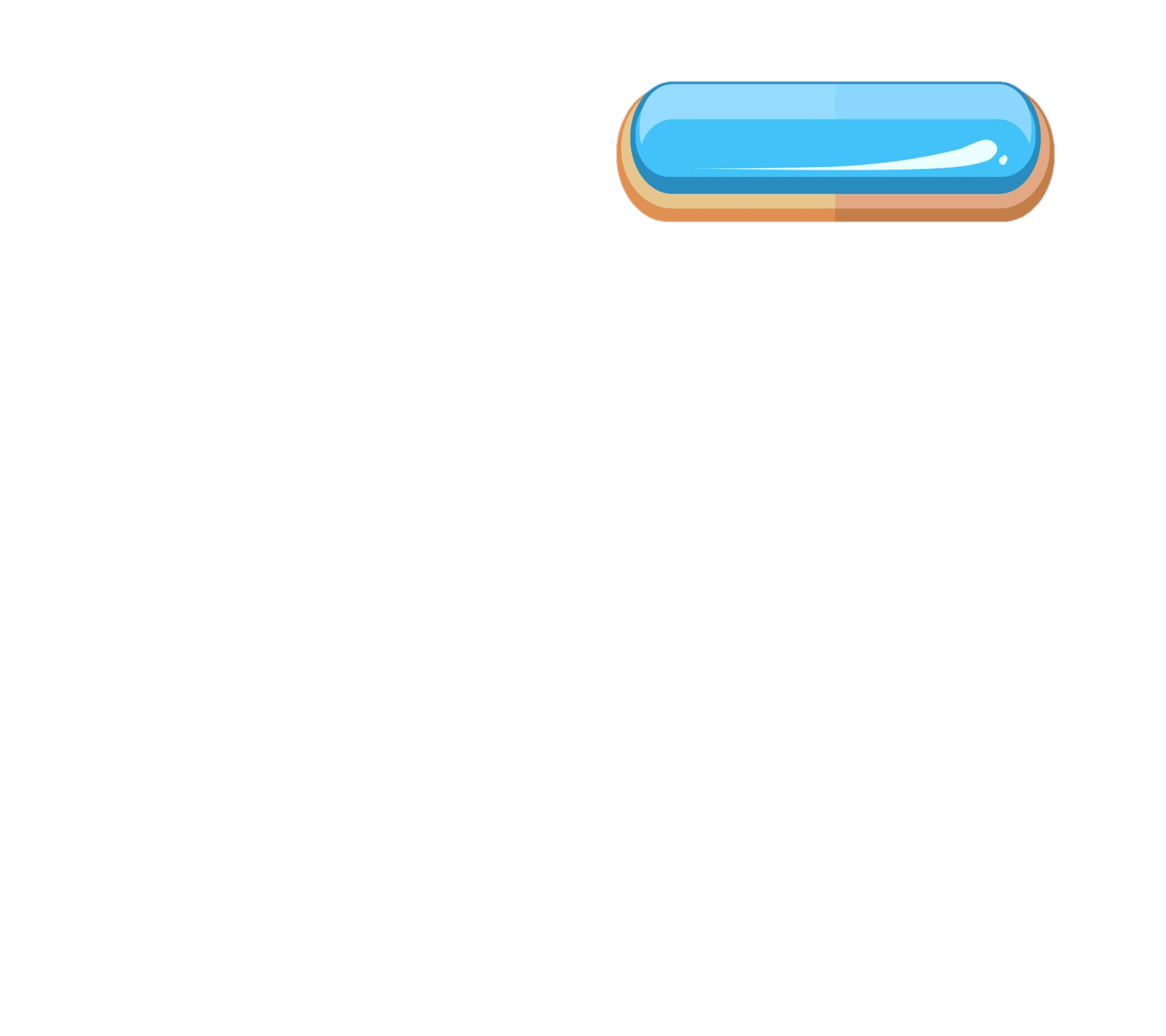 สาระการเรียนรู้
1. สังคม
2. การจัดระเบียบทางสังคม
3. สถาบันทางสังคม
4. ความสัมพันธ์ของสถาบันทางสังคม
1. สังคม
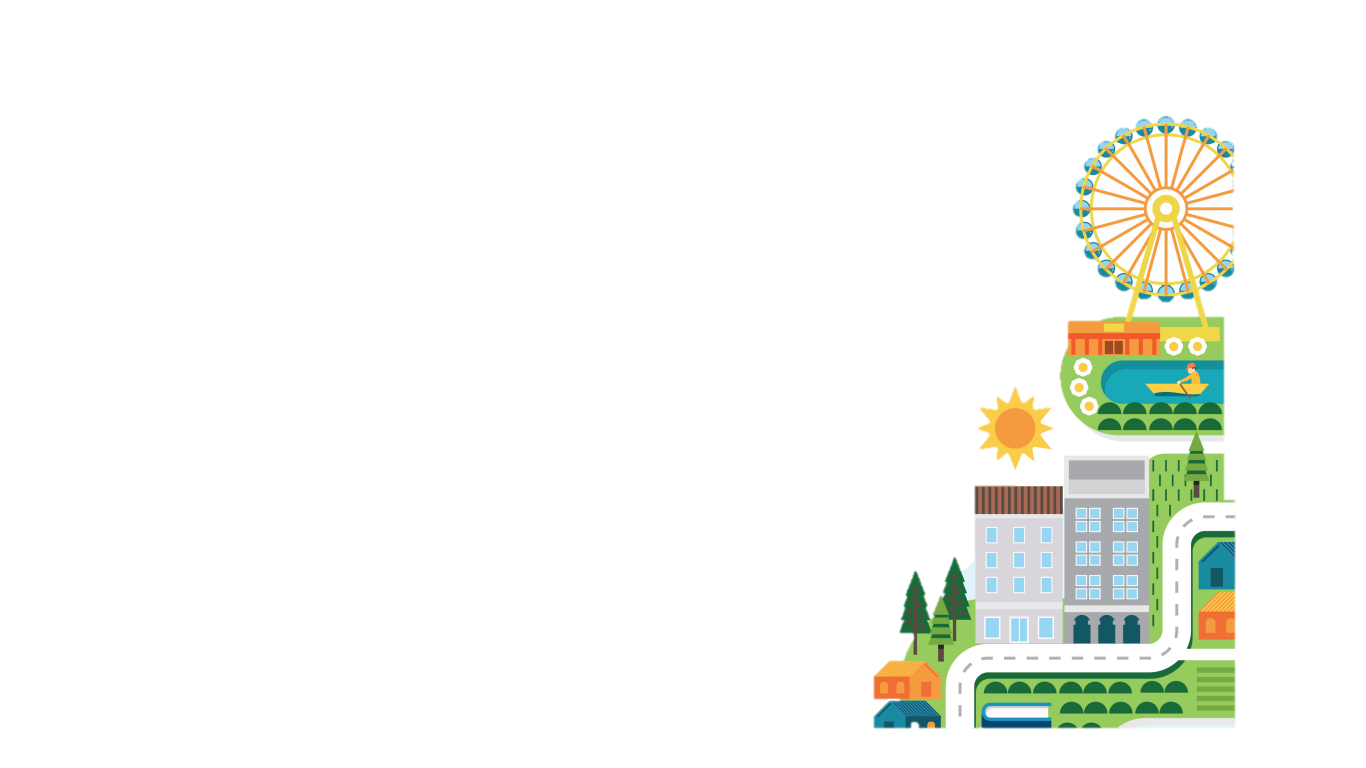 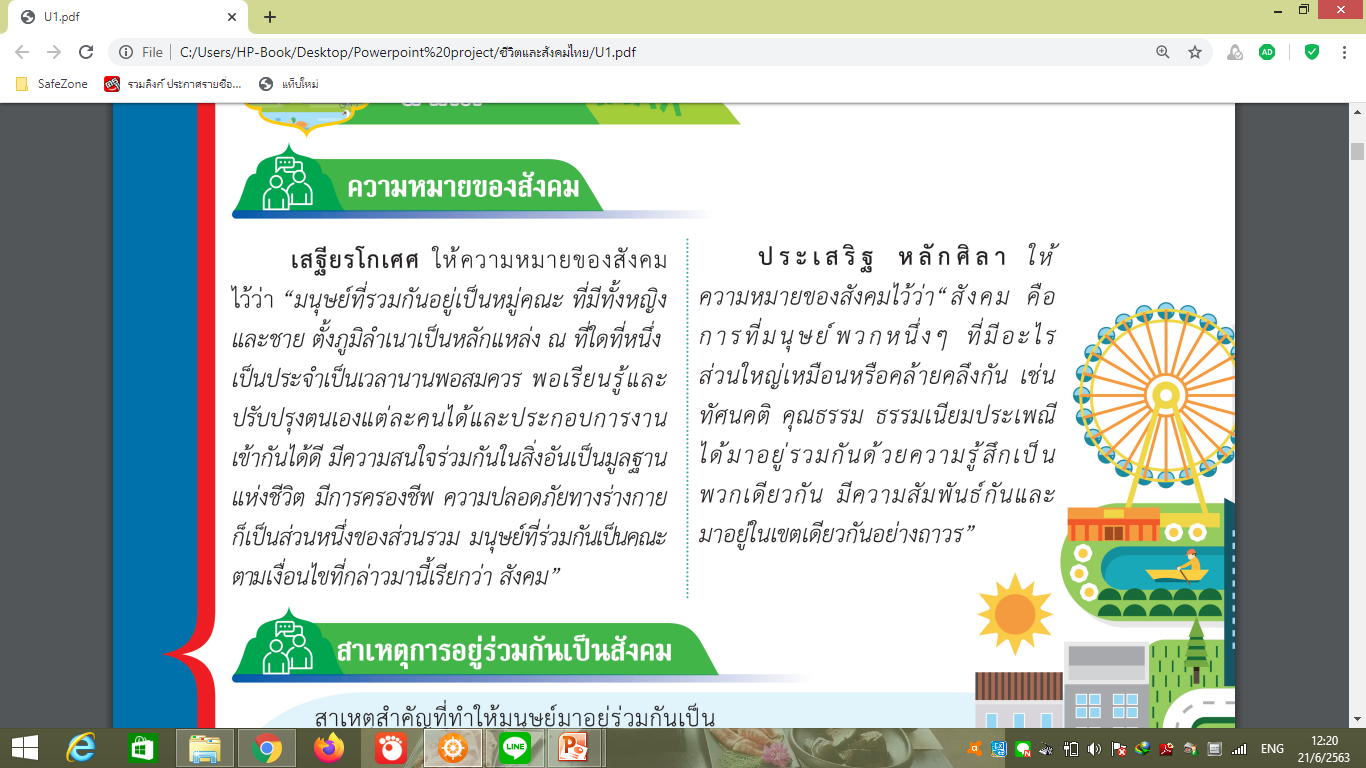 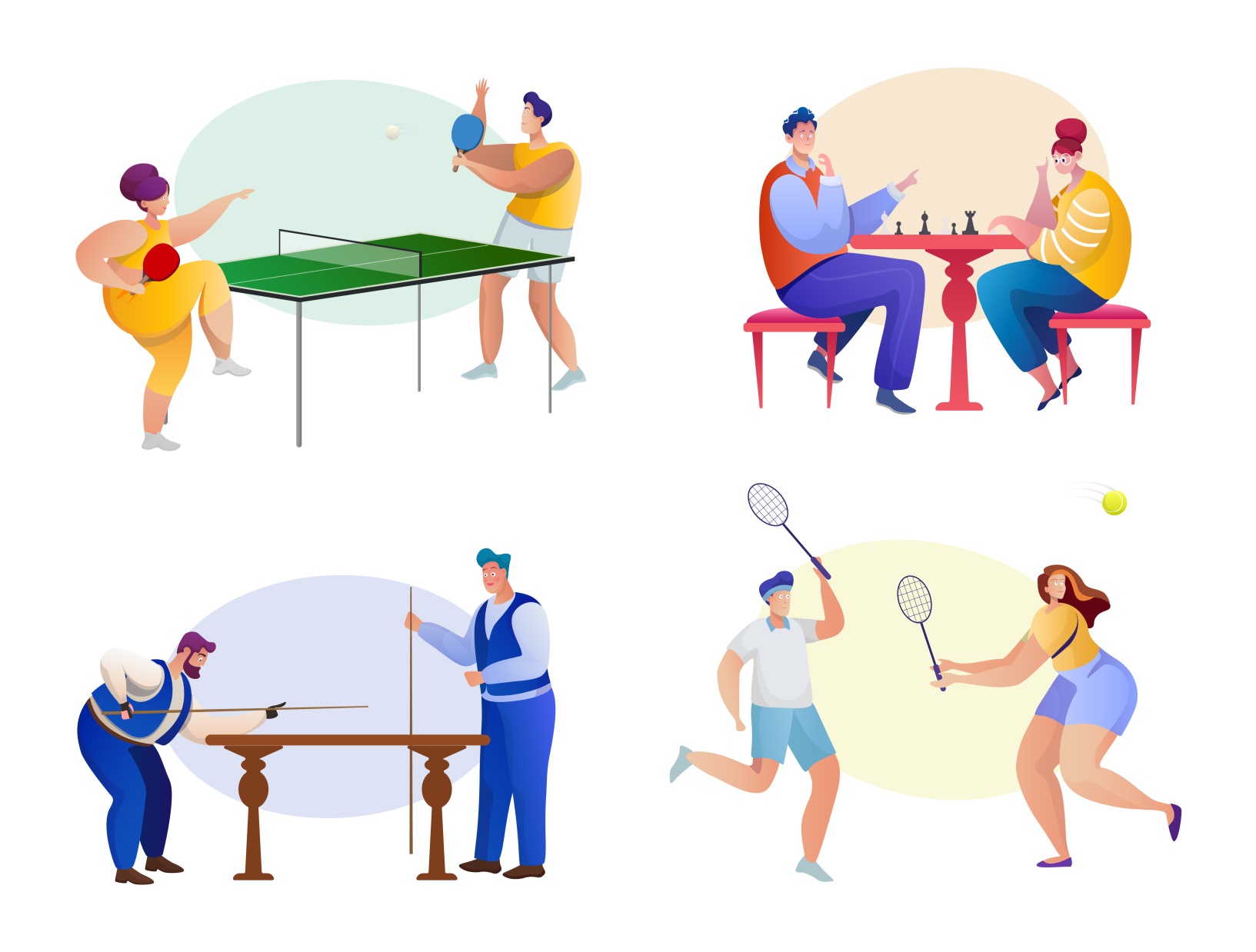 1. สังคม
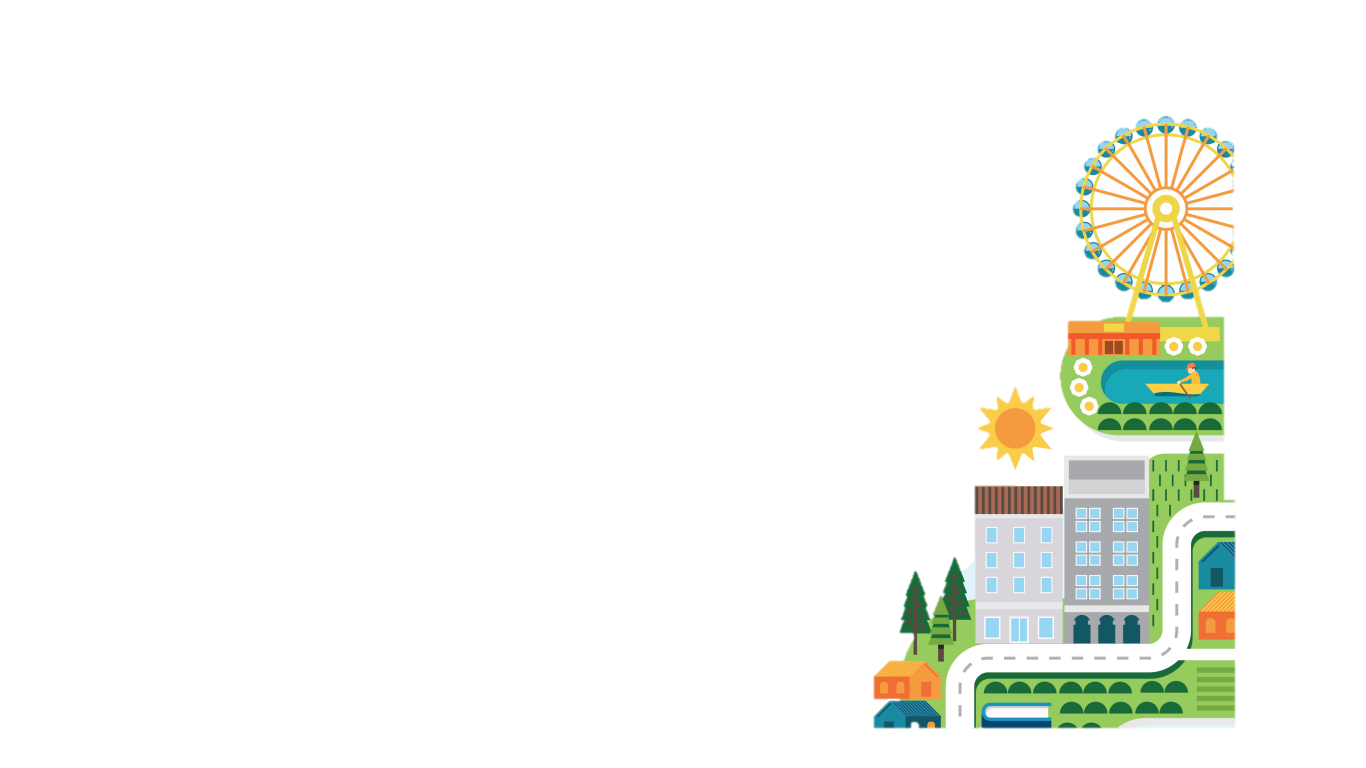 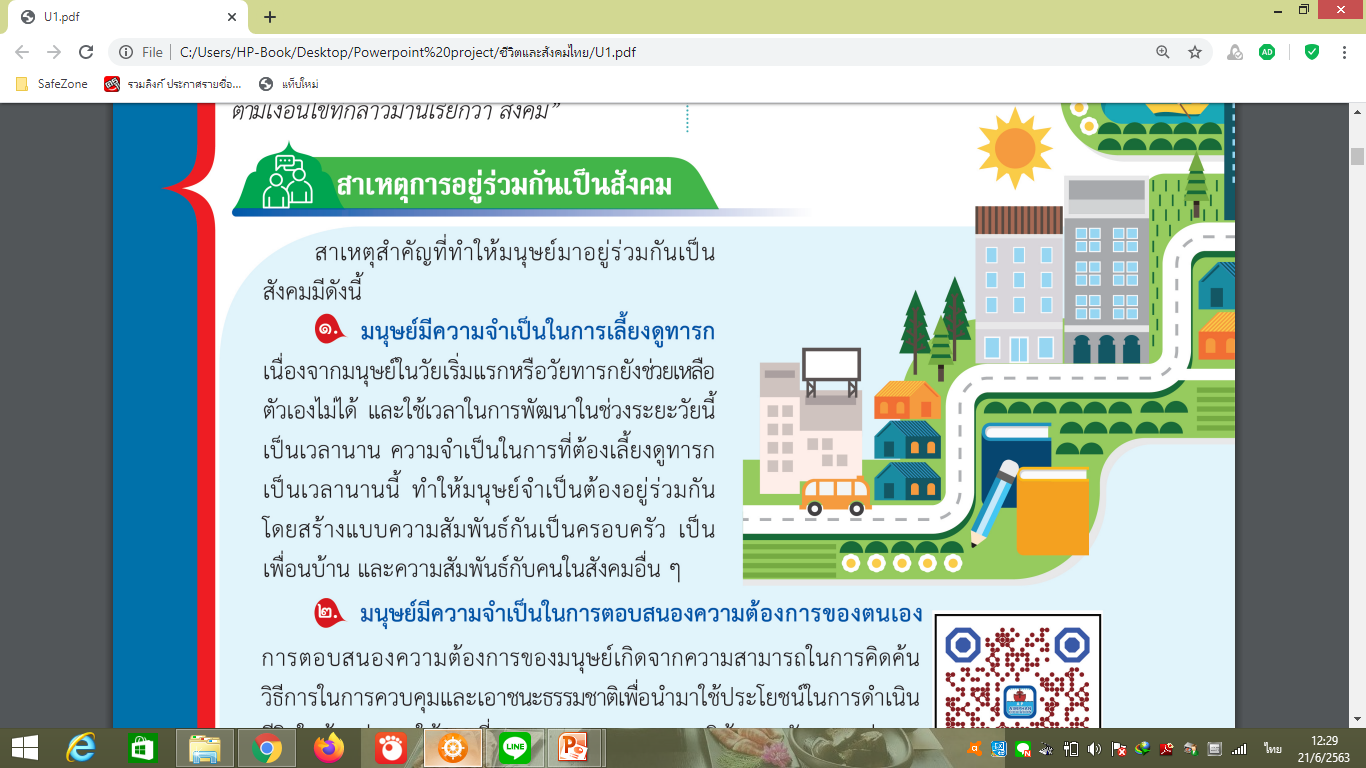 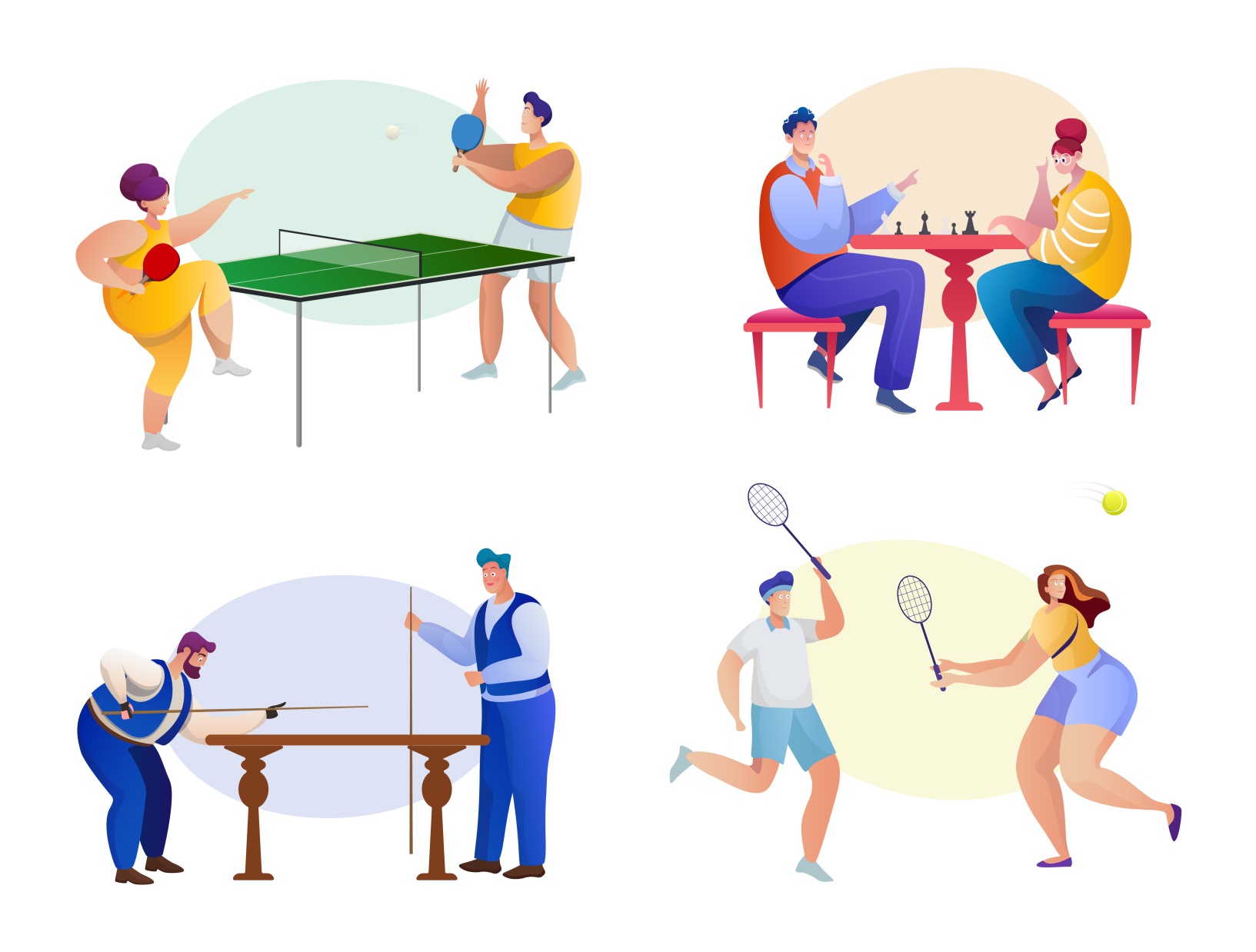 1. มนุษย์มีความจำเป็นในการ
เลี้ยงดูทารก

2. มนุษย์มีความจำเป็นในการ
ตอบสนองความต้องการของตนเอง

3. มนุษย์มีความจำเป็นในการ
สร้างสรรค์และถ่ายทอดวัฒนธรรม
1. สังคม
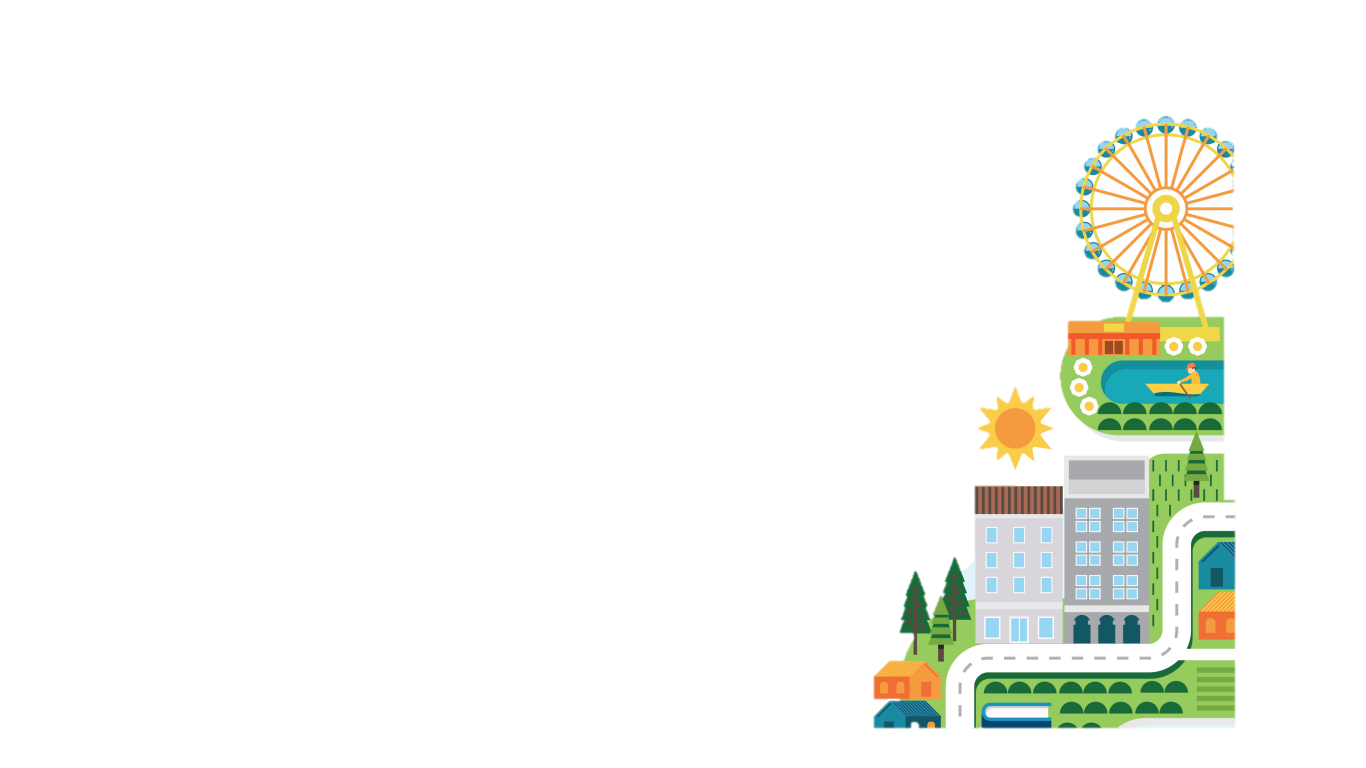 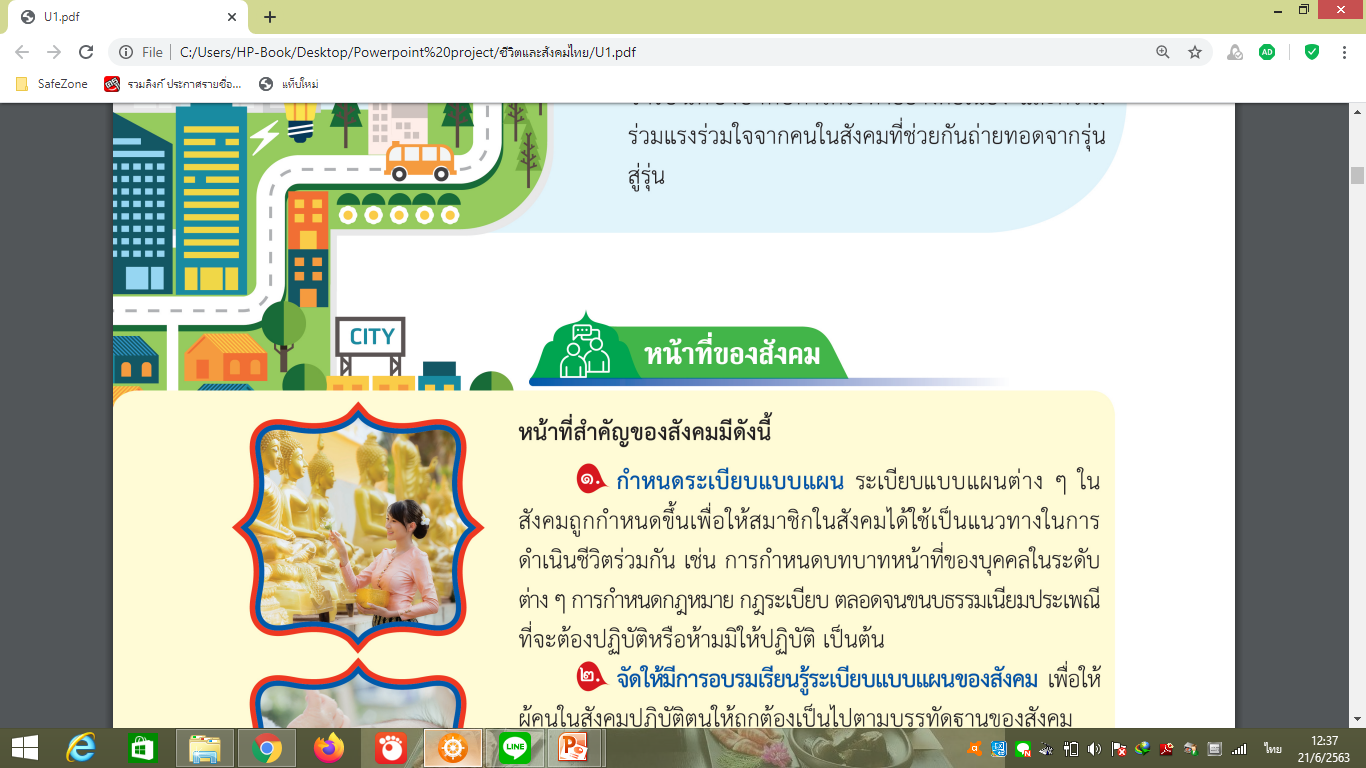 1. กำหนดระเบียบแบบแผน
2. จัดให้มีการอบรมเรียนรู้
ระเบียบแบบแผนของสังคม
3. สร้างและพัฒนาวัฒนธรรมของสังคม
4. ผลิตสมาชิกใหม่
5. ผลิตสินค้าและบริการ
6. ให้บริการและสวัสดิการ
แก่สมาชิกในสังคม
7. การควบคุมสังคม
8. การปลูกฝังจิตสำนึกที่ดีให้
แก่สมชิกในสังคม
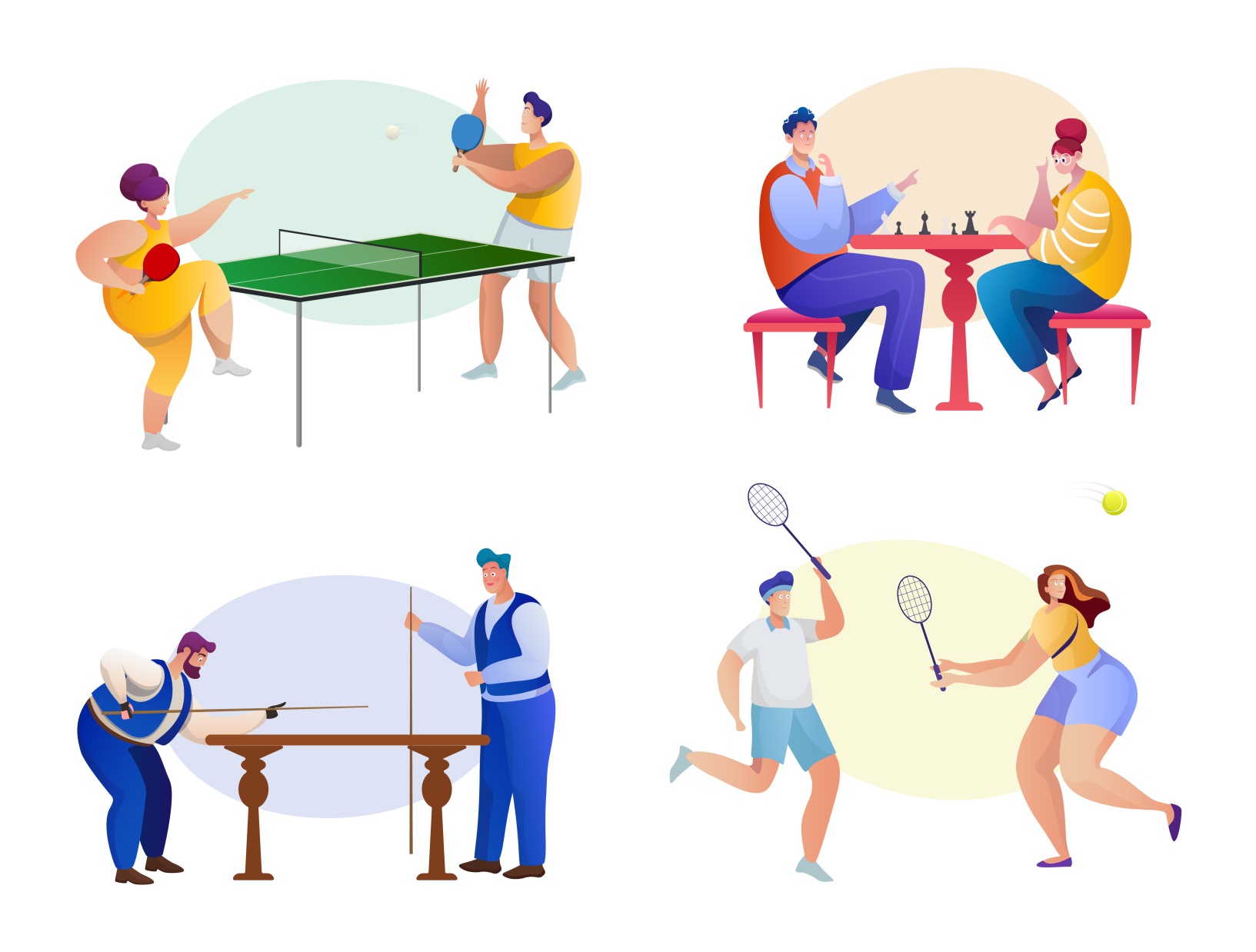 1. สังคม
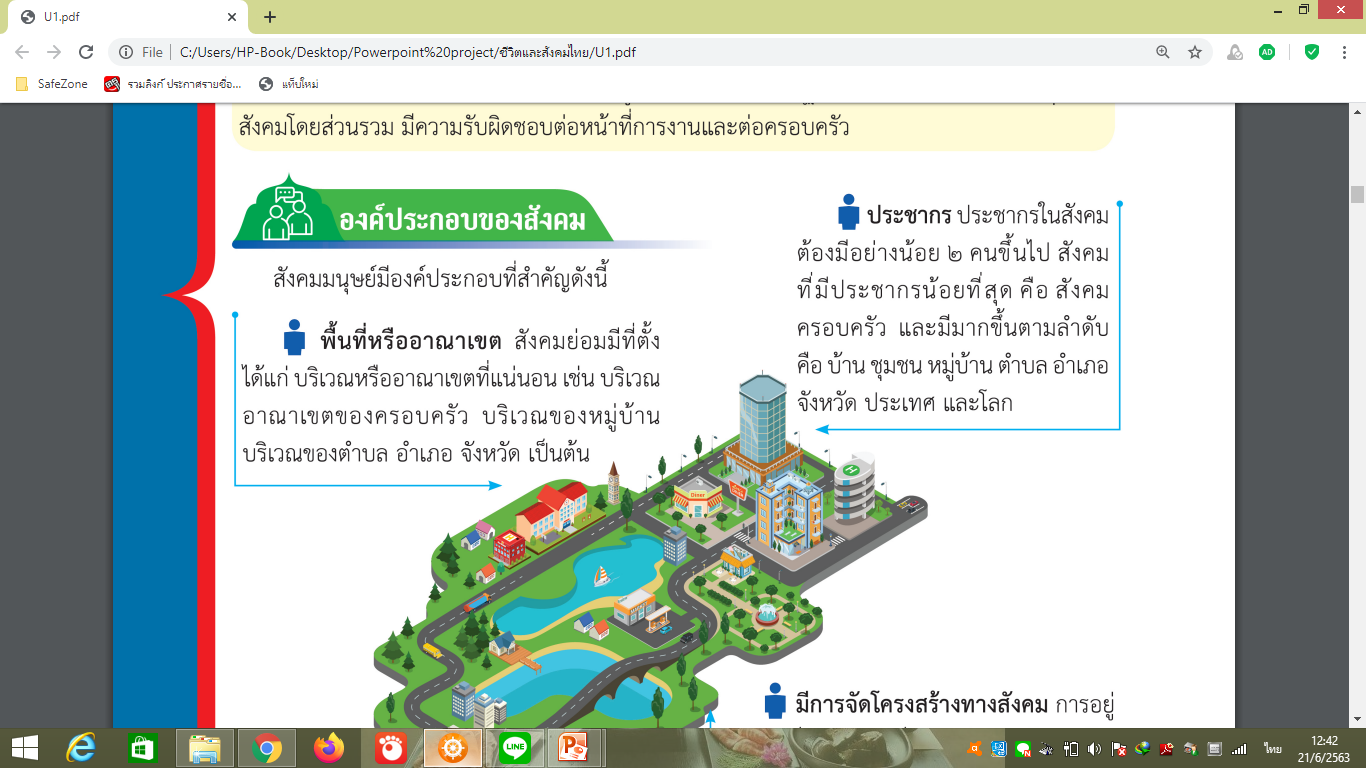 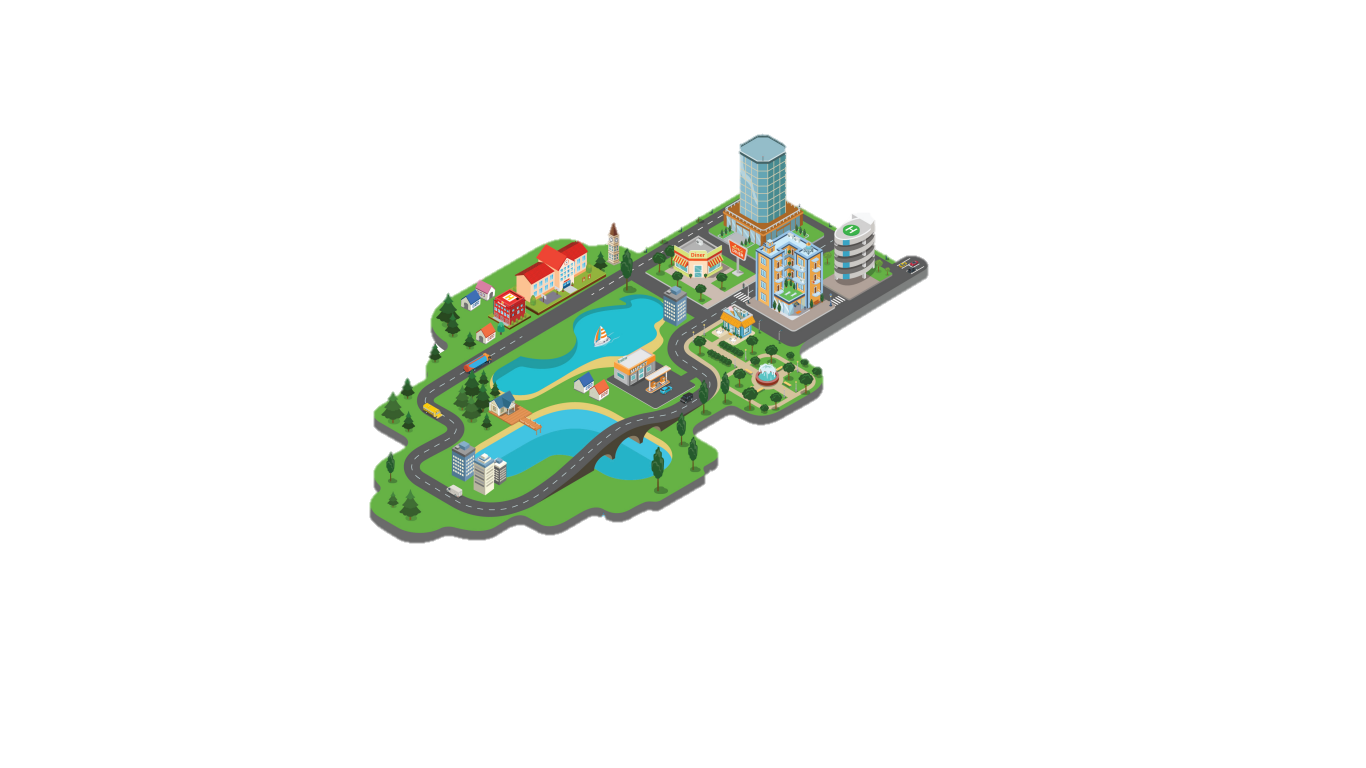 1. พื้นที่หรือ
อาณาเขต
3. ประชากร
2. ความสัมพันธ์
4. มีการจัดการ
โครงสร้างทางสังคม
2. การจัดระเบียบทางสังคม
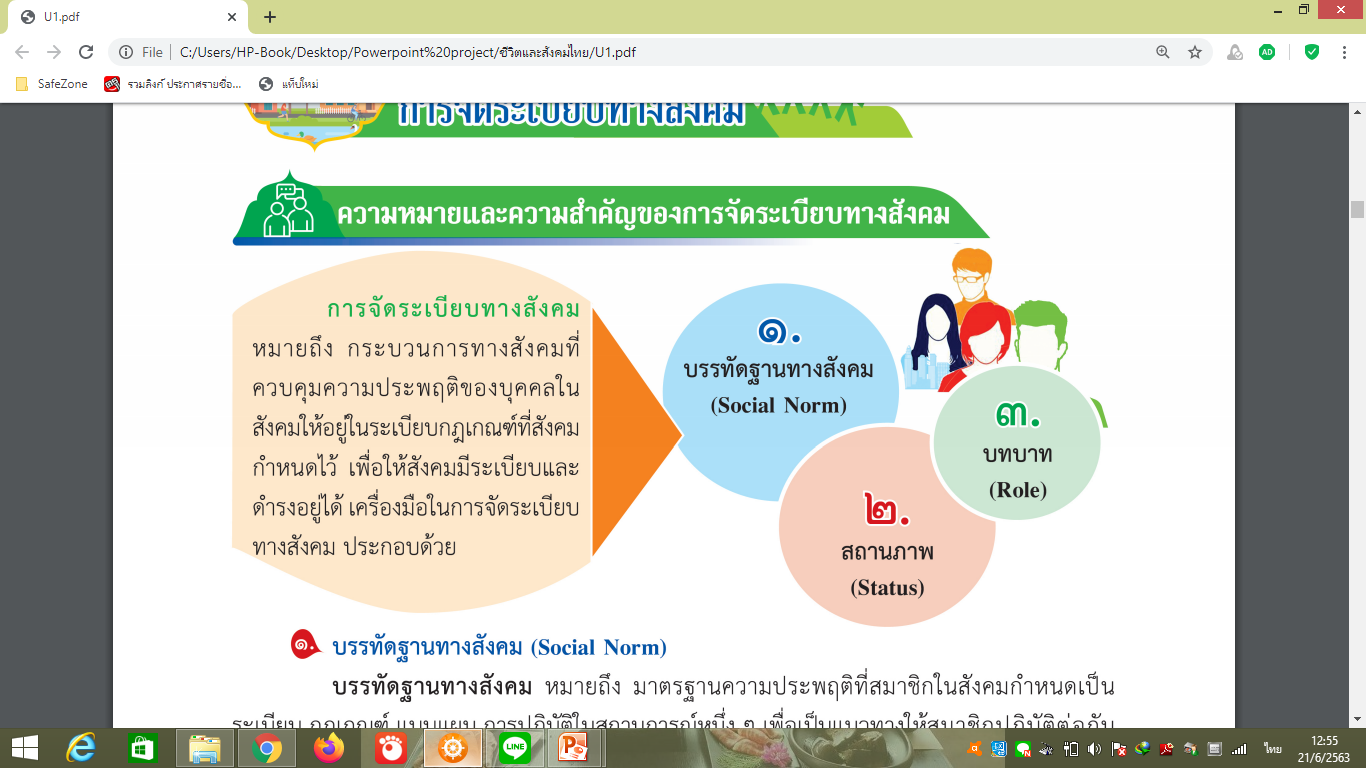 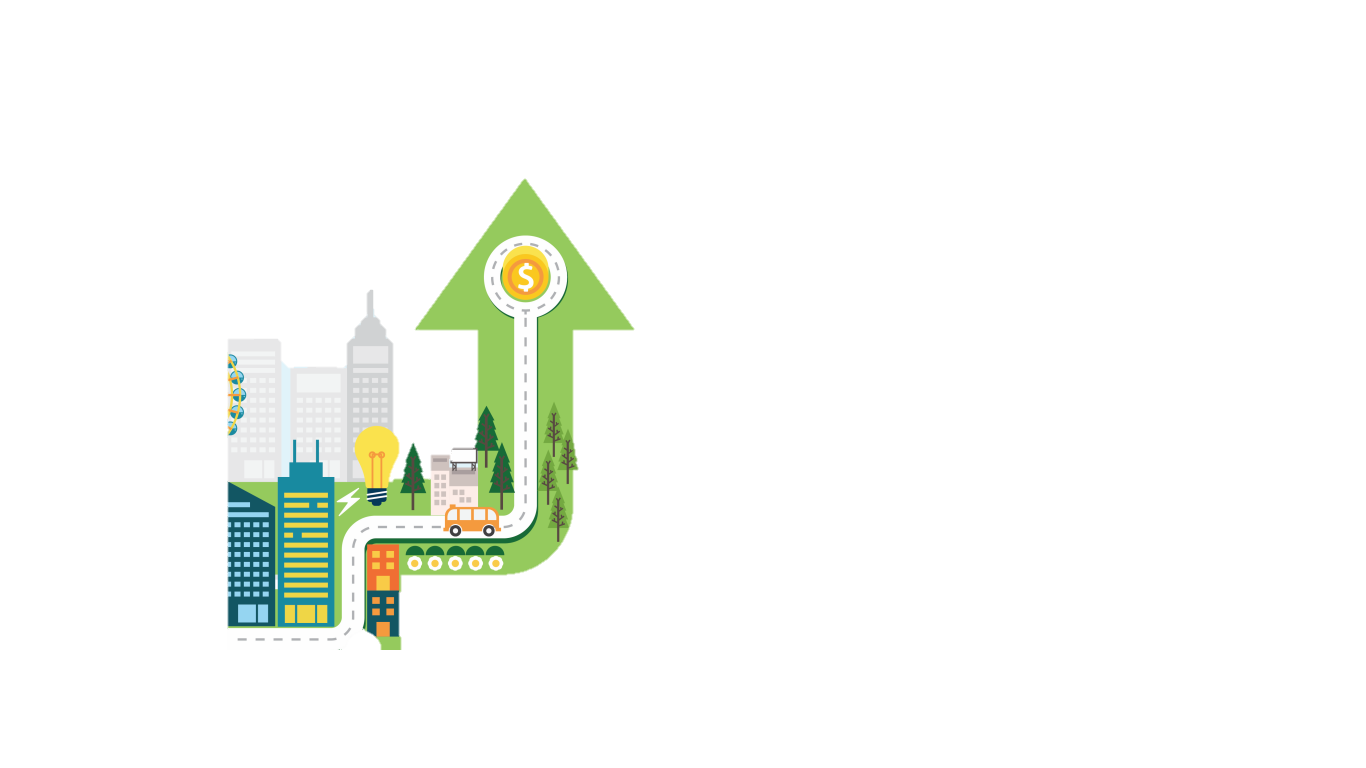 ใบงานที่ 1 การจัดระเบียบทางสังคม ชื่อประเทศ..............................
1
2
3
4
5
6
7
8
9
10
2. การจัดระเบียบทางสังคม
2.1 บรรทัดฐานทางสังคม (Social Norm)
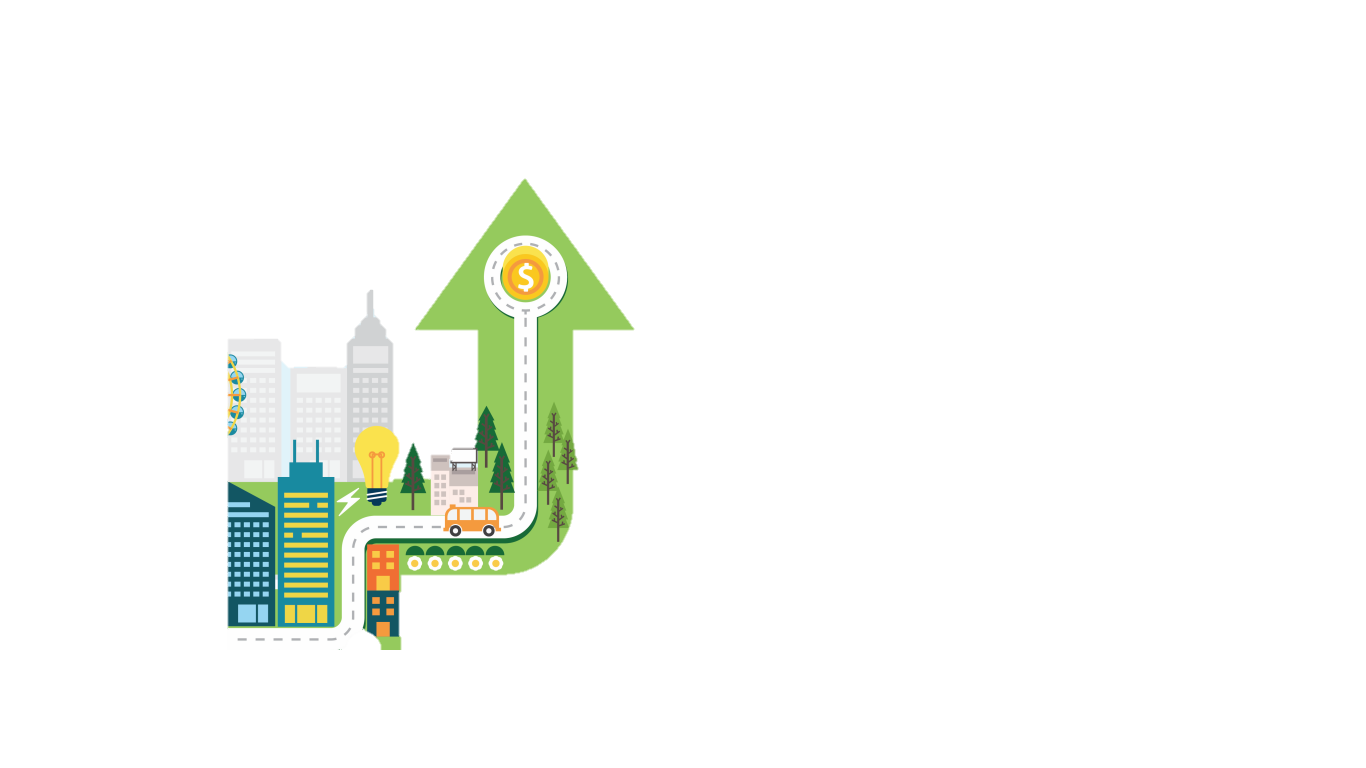 “บรรทัดฐานทางสังคม ” 
  หมายถึง มาตรฐานความประพฤติที่สมาชิกในสังคม
กำหนดเป็นระเบียบ กฎเกณฑ์ แบบแผน สามารถแบ่ง
ออกได้เป็น 3 ประเภทได้แก่
	1. วิถีประชา (Folkways)
	2. กฎศีลธรรมหรือจารีต (Moral)
	3. กฎหมาย (Laws)
2. การจัดระเบียบทางสังคม
2.2 สถานภาพ (Status)
“สถานภาพ ” 
   หมายถึง ตำแหน่งของบุคคลที่ได้รับจากการเป็นสมาชิกของกลุ่ม ซึ่งเป็นตัวกำหนดเกี่ยวกับสิทธิและหน้าที่ของบุคคลที่เกี่ยวข้องกับบุคคลอื่นในสังคม 
แบ่งออกเป็น  2 ประเภท ได้แก่
	1. สถานภาพโดยกำเนิด
	2. สถานภาพโดยความสามารถ
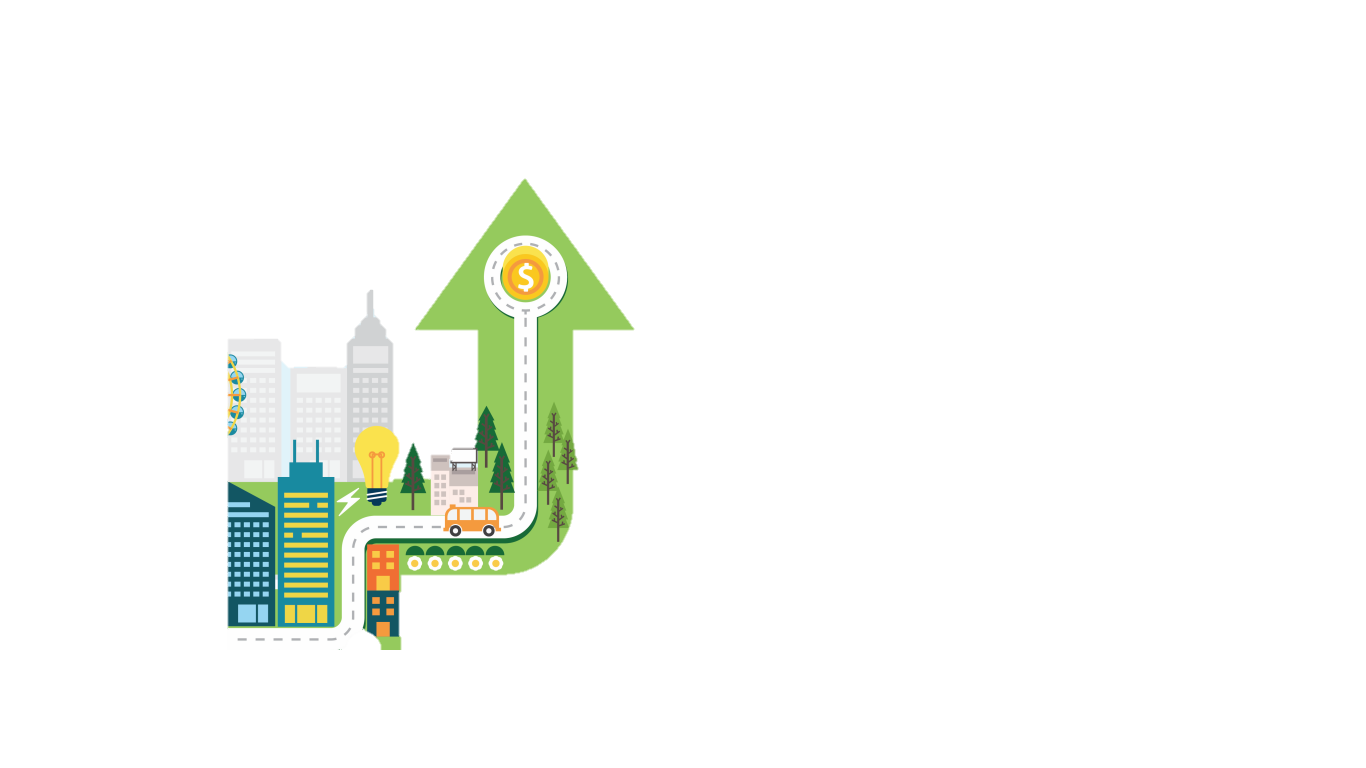 2. การจัดระเบียบทางสังคม
2.3 บทบาท (Role)
“บทบาท” 
   หมายถึง การกระทำหน้าที่หรือพฤติกรรมที่สังคม
     กำหนดและคาดหมายให้บุคคลกระทำหน้าที่ตาม       สถานภาพที่ได้รับ ซึ่งจะเปลี่ยนไปตามสถานการณ์
     ต่าง ๆ รวมทั้งเป็นไปตามสถานภาพที่ตนได้รับ
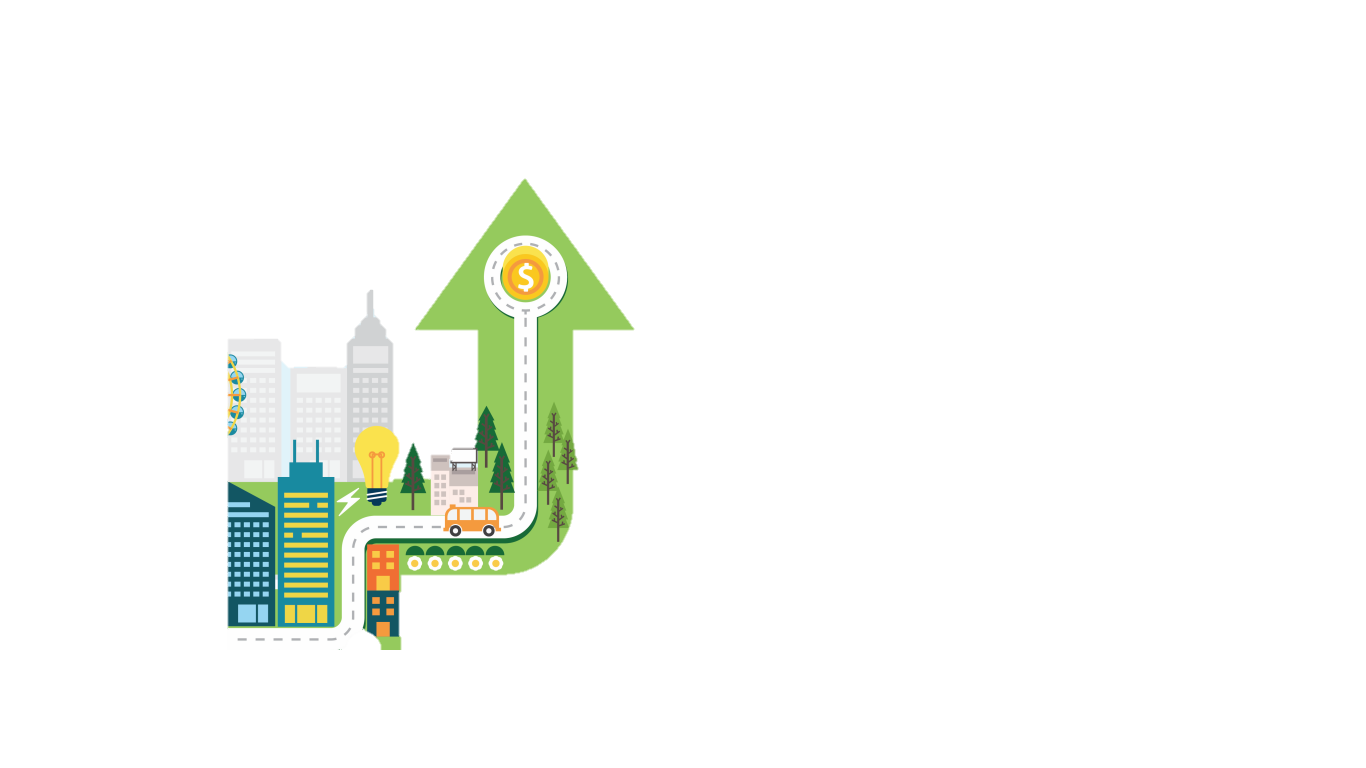 บทบาทเป็นการปฏิบัติตนตามหน้าที่และสิทธิของ
ตนตามสถานภาพในสังคม เช่น สถานภาพเป็น
นักเรียน บทบาทก็คือเรียนหนงัสือ ขยันหมั่นเพียร
2. การจัดระเบียบทางสังคม
2.3 บทบาท (Role)
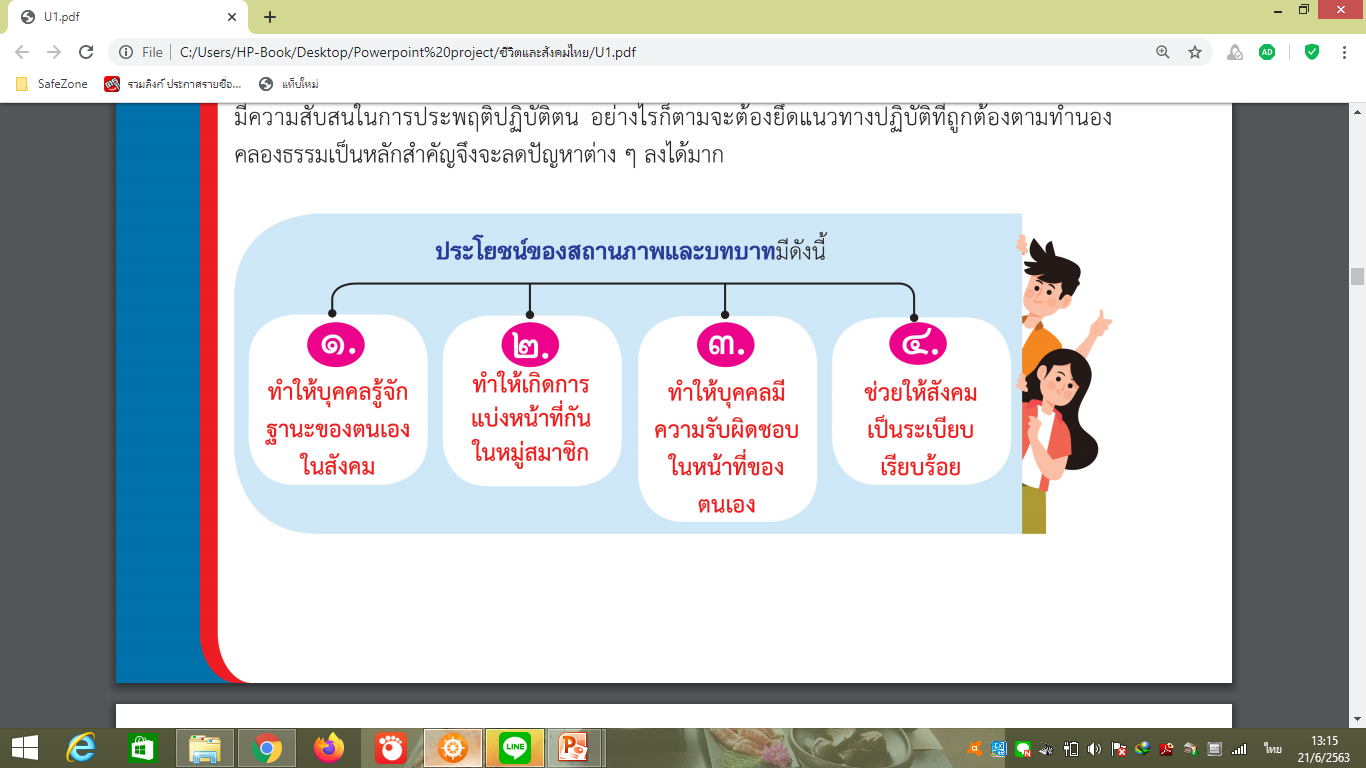 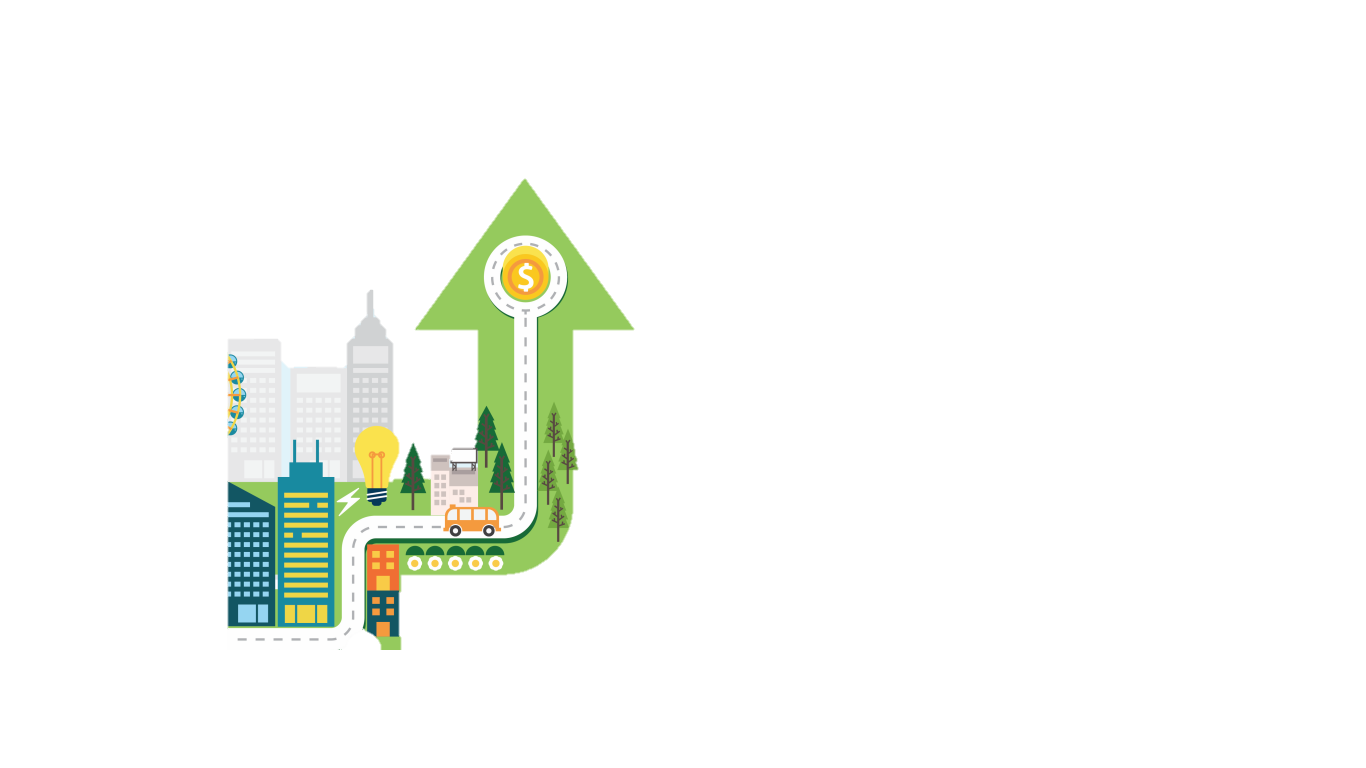 3. สถาบันทางสังคม
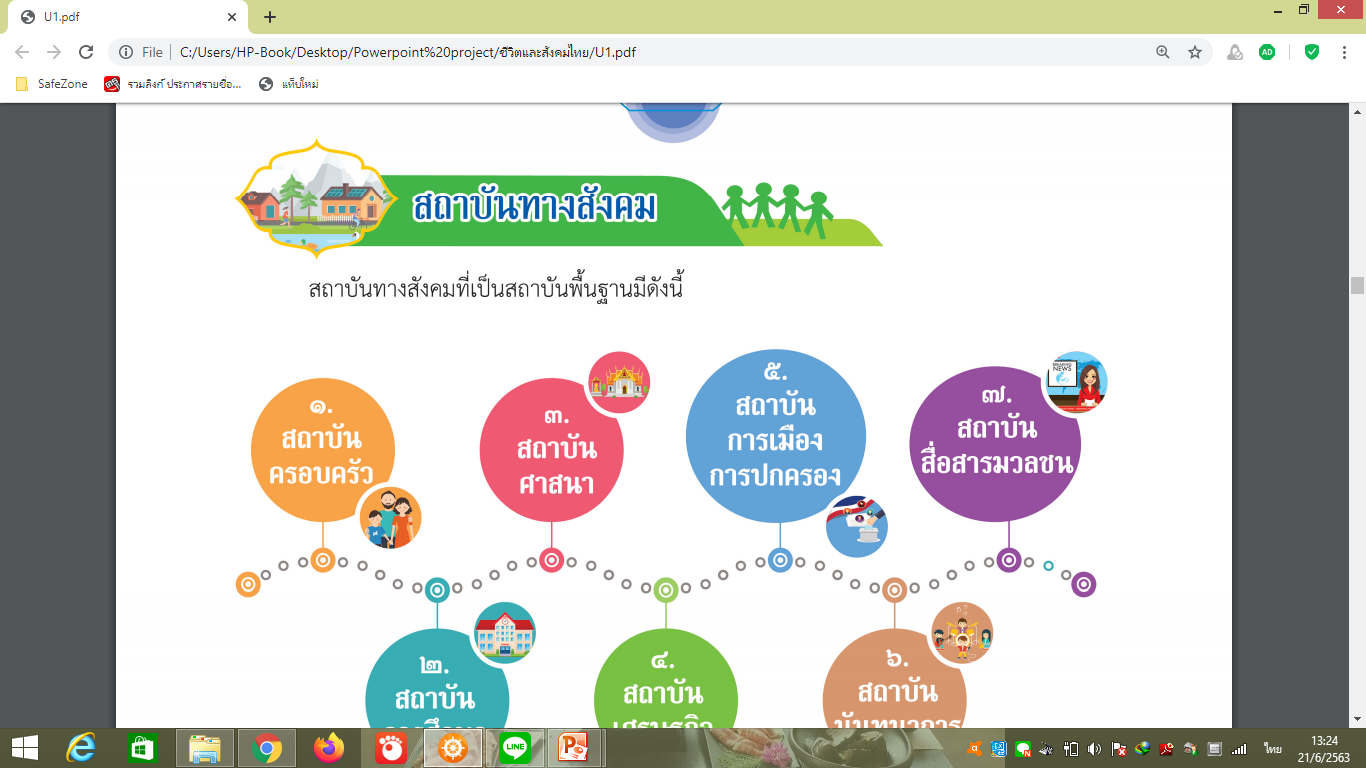 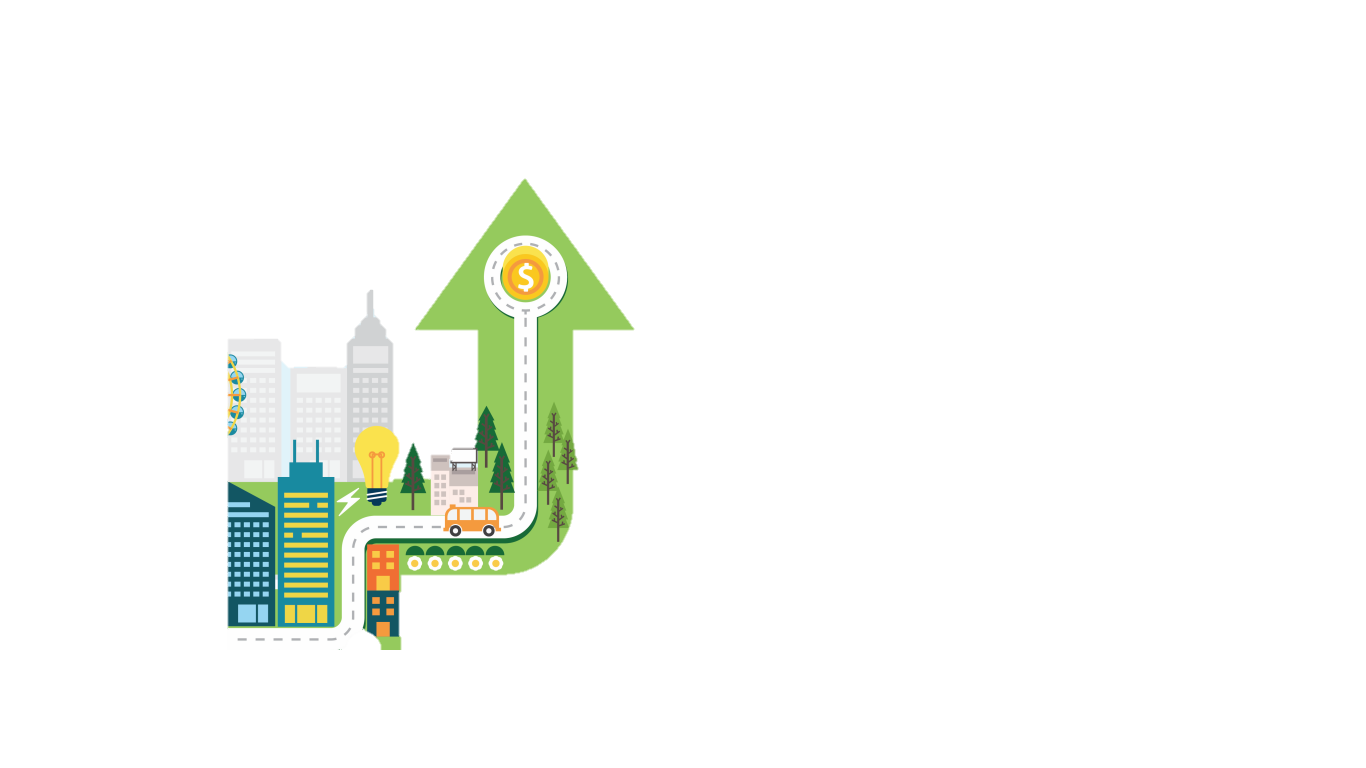 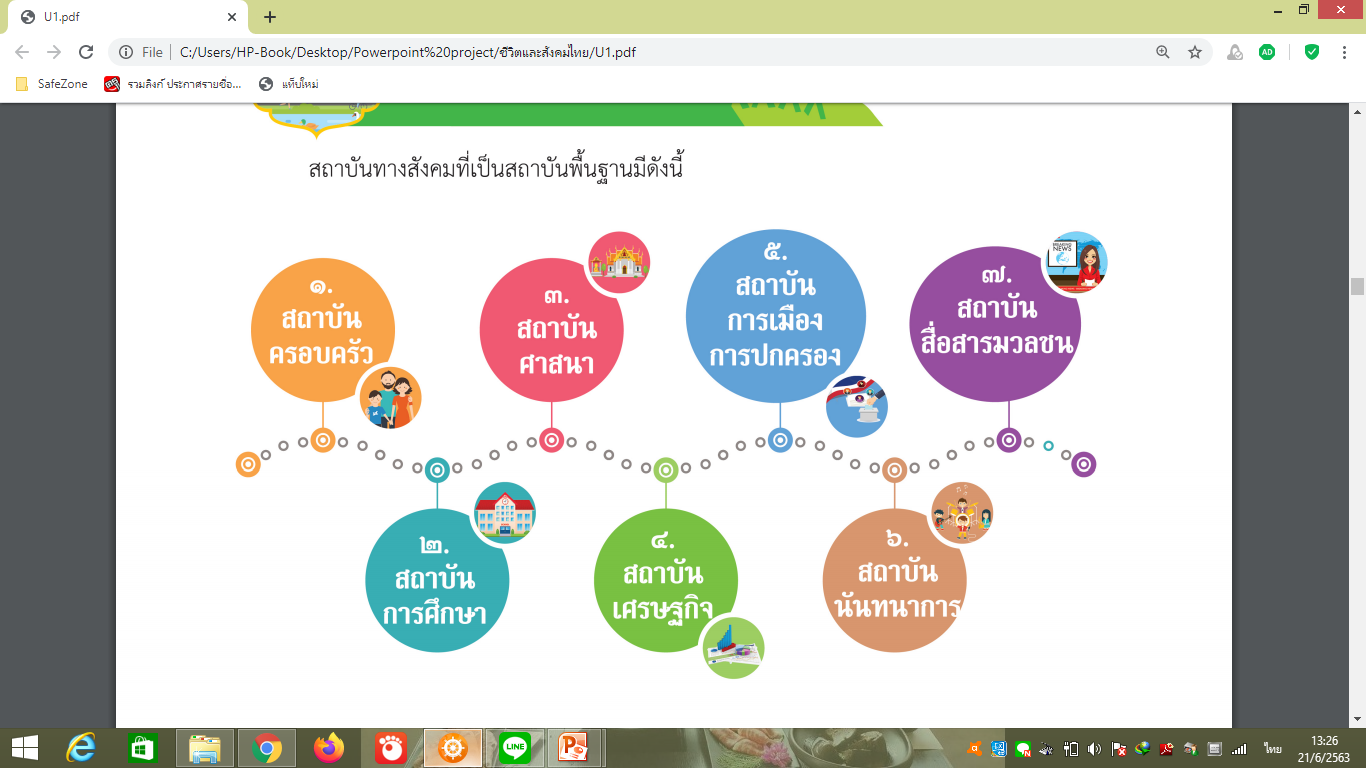 3. สถาบันทางสังคม
1. ครอบครัว
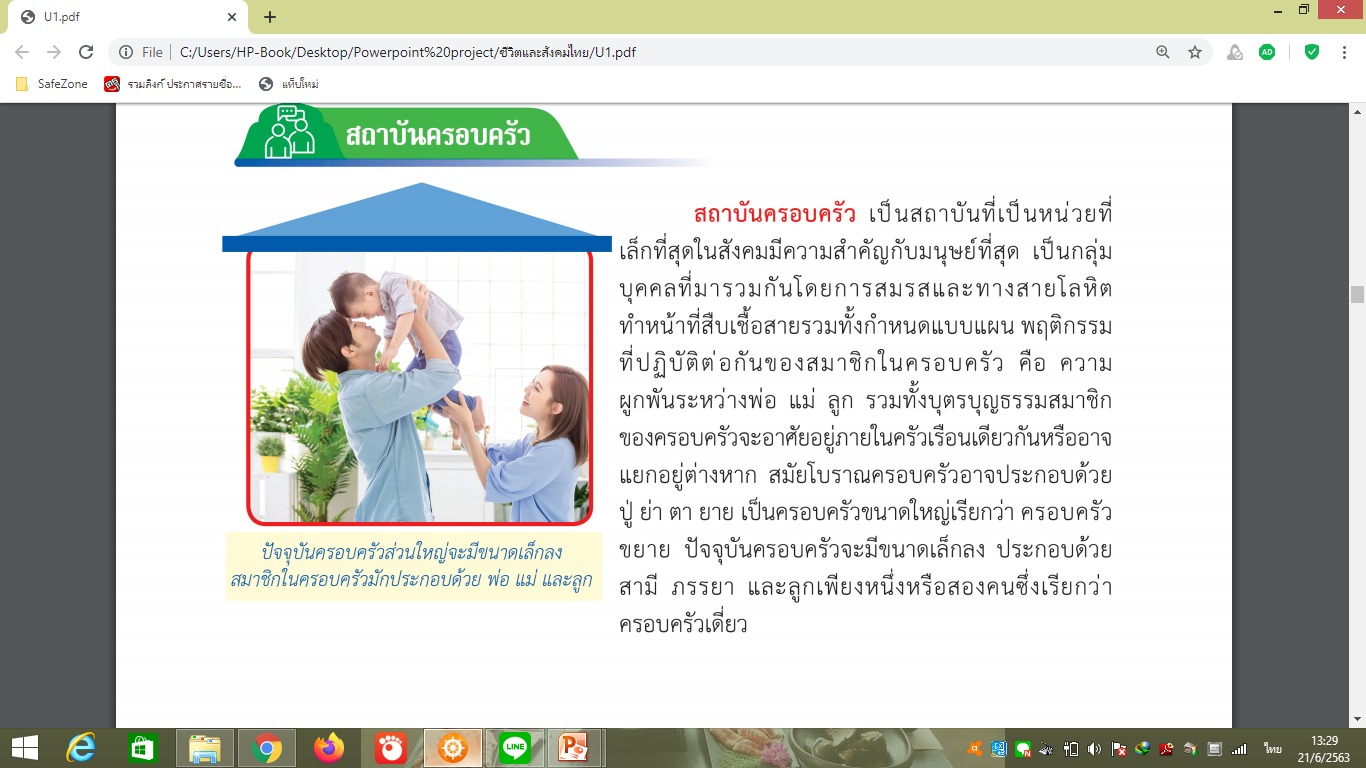 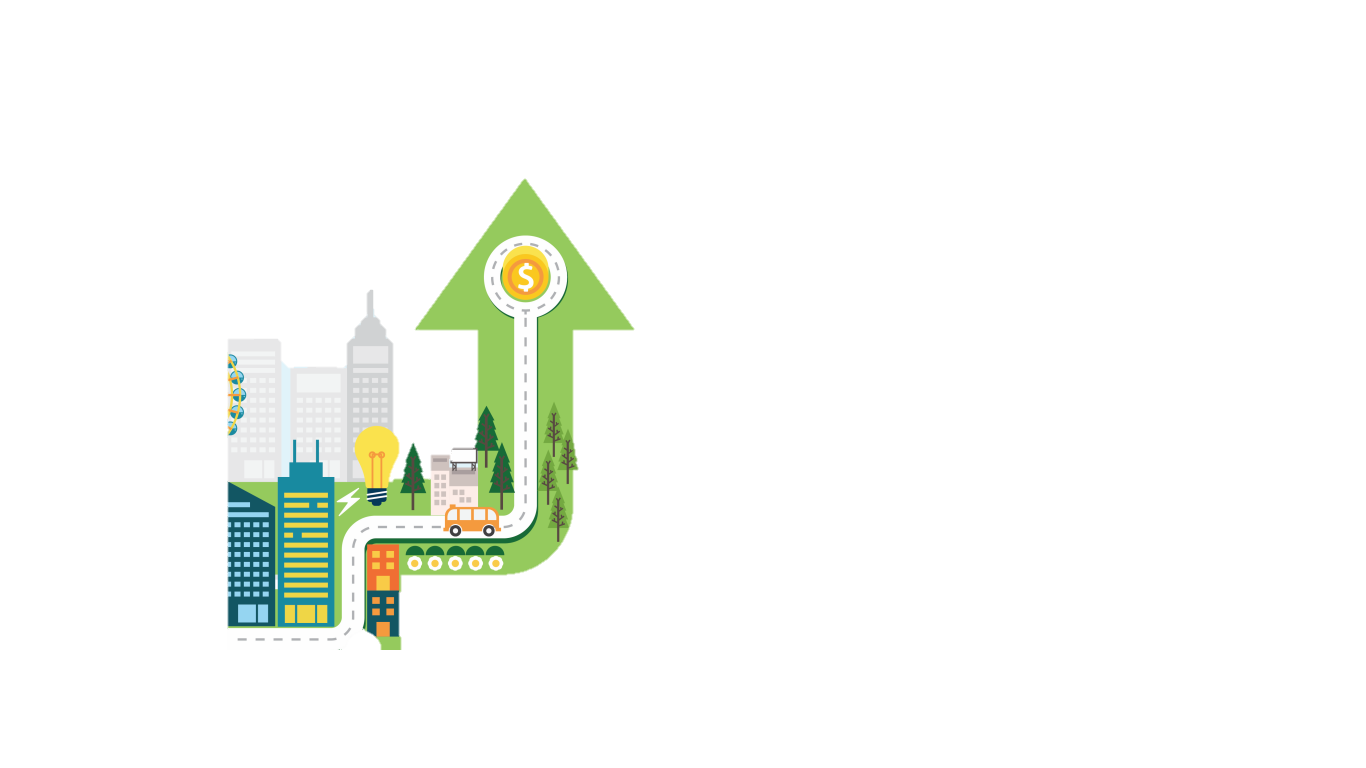 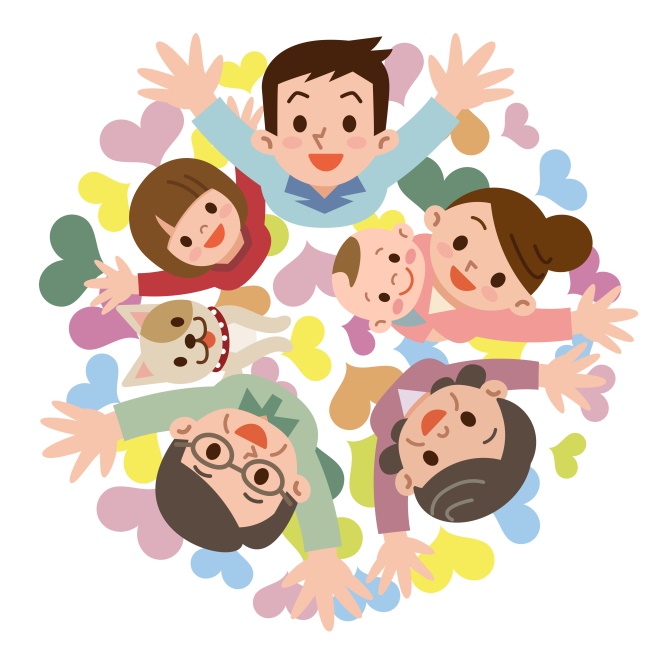 3. สถาบันทางสังคม
2.การศึกษา
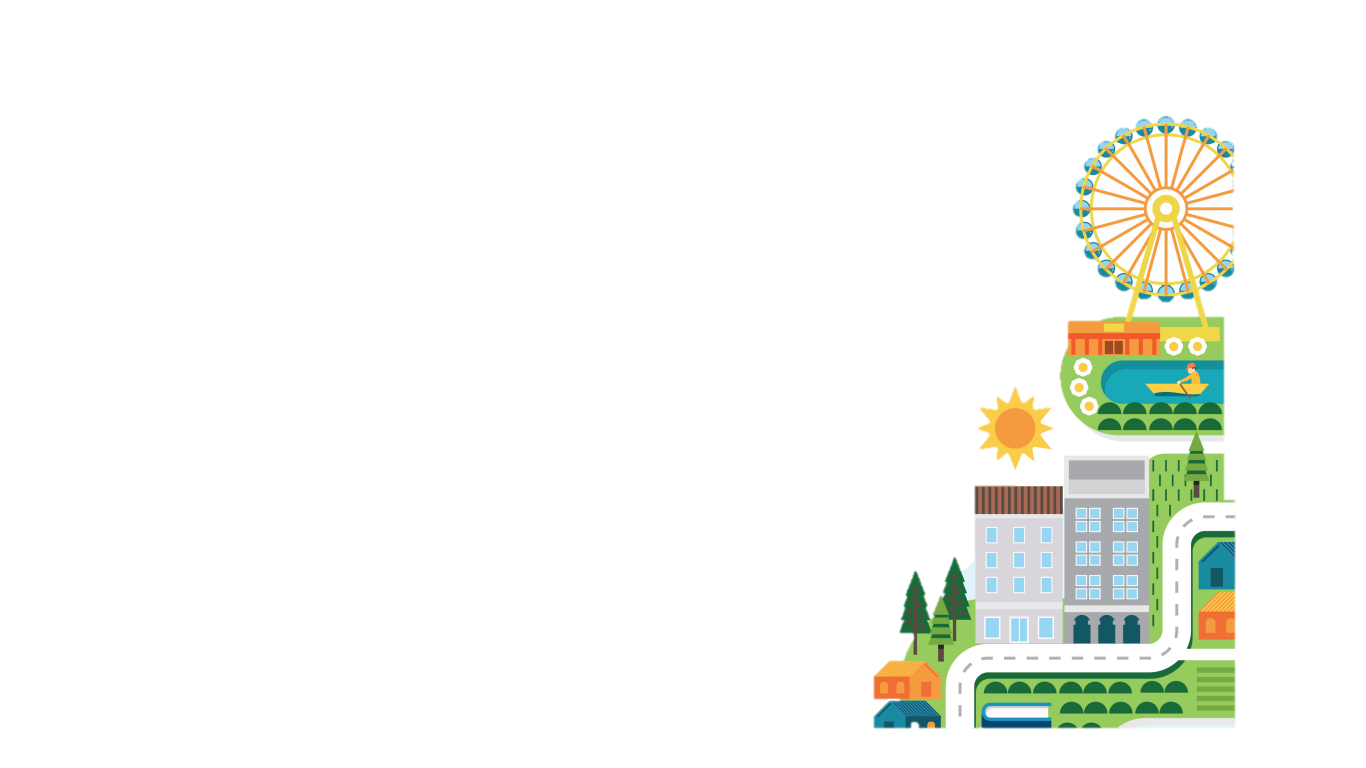 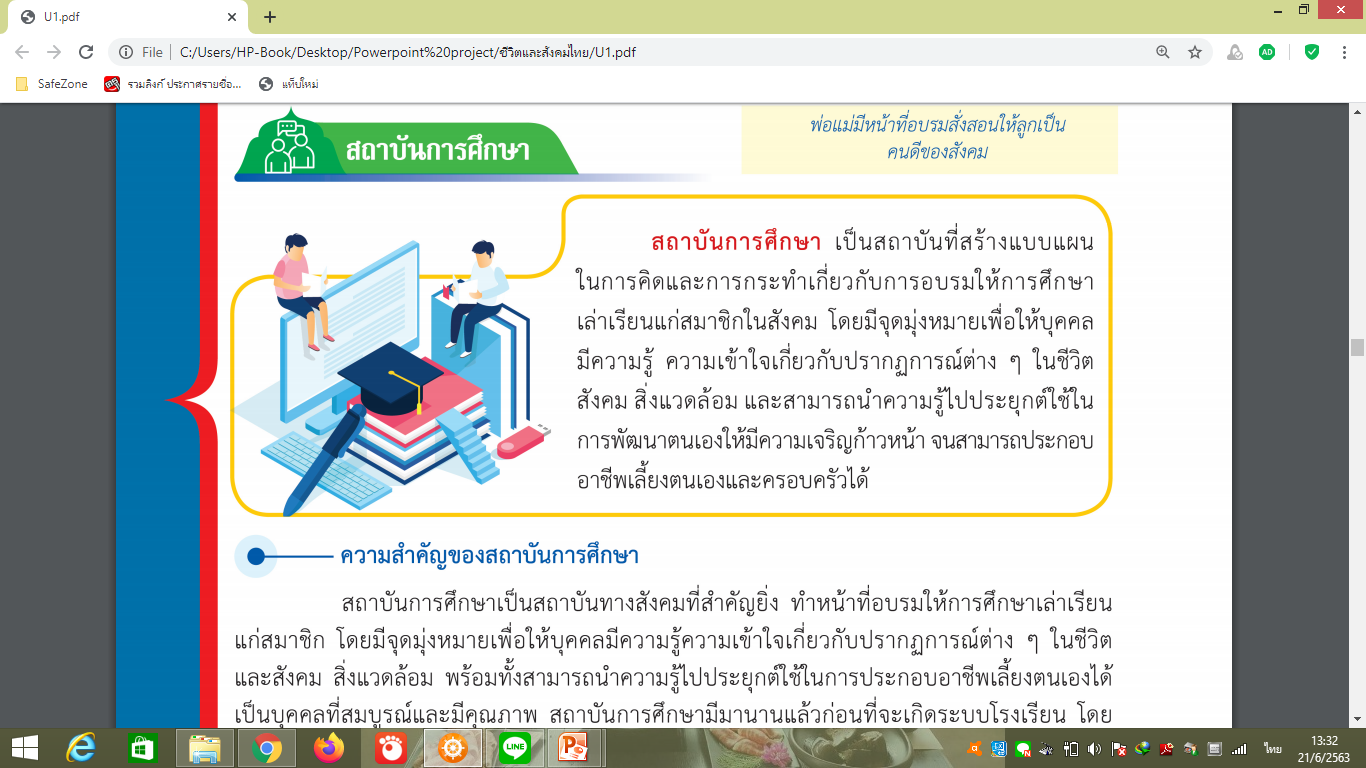 3. สถาบันทางสังคม
3. ศาสนา
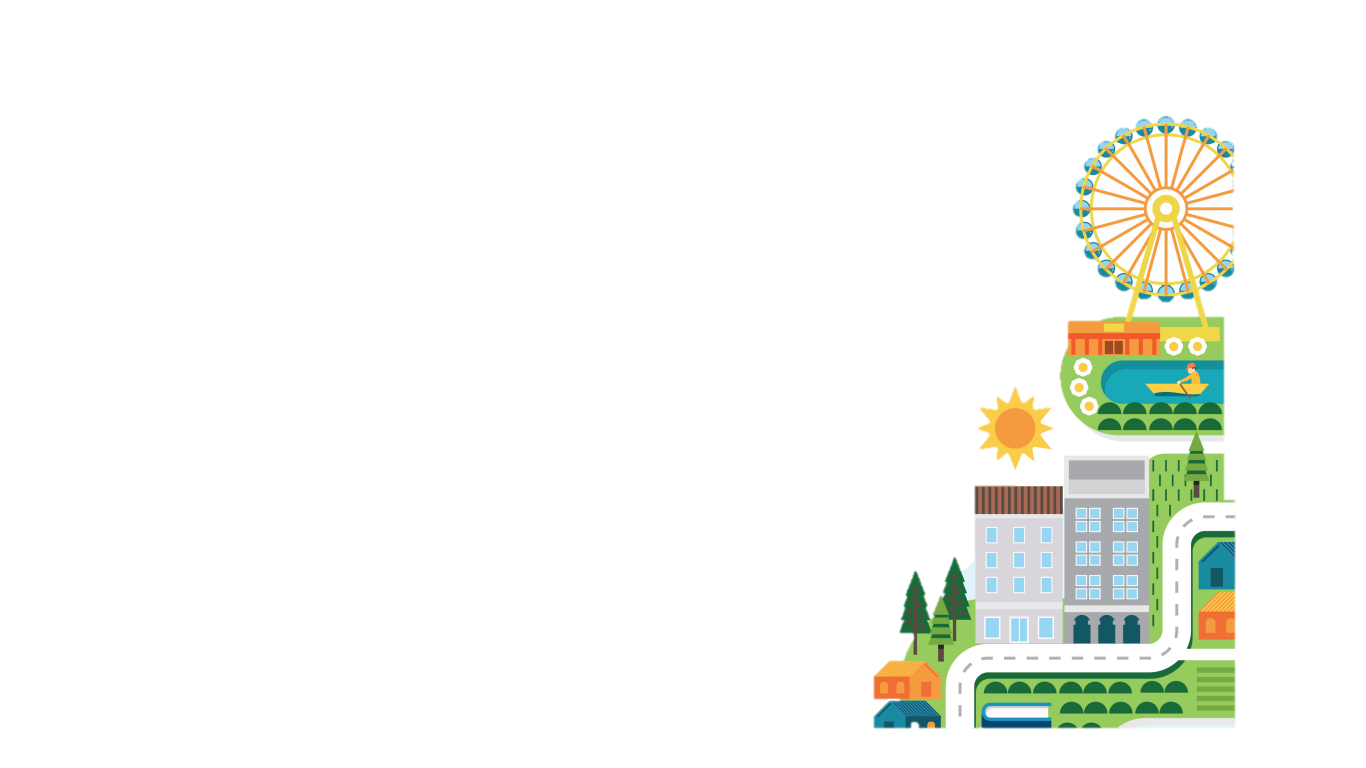 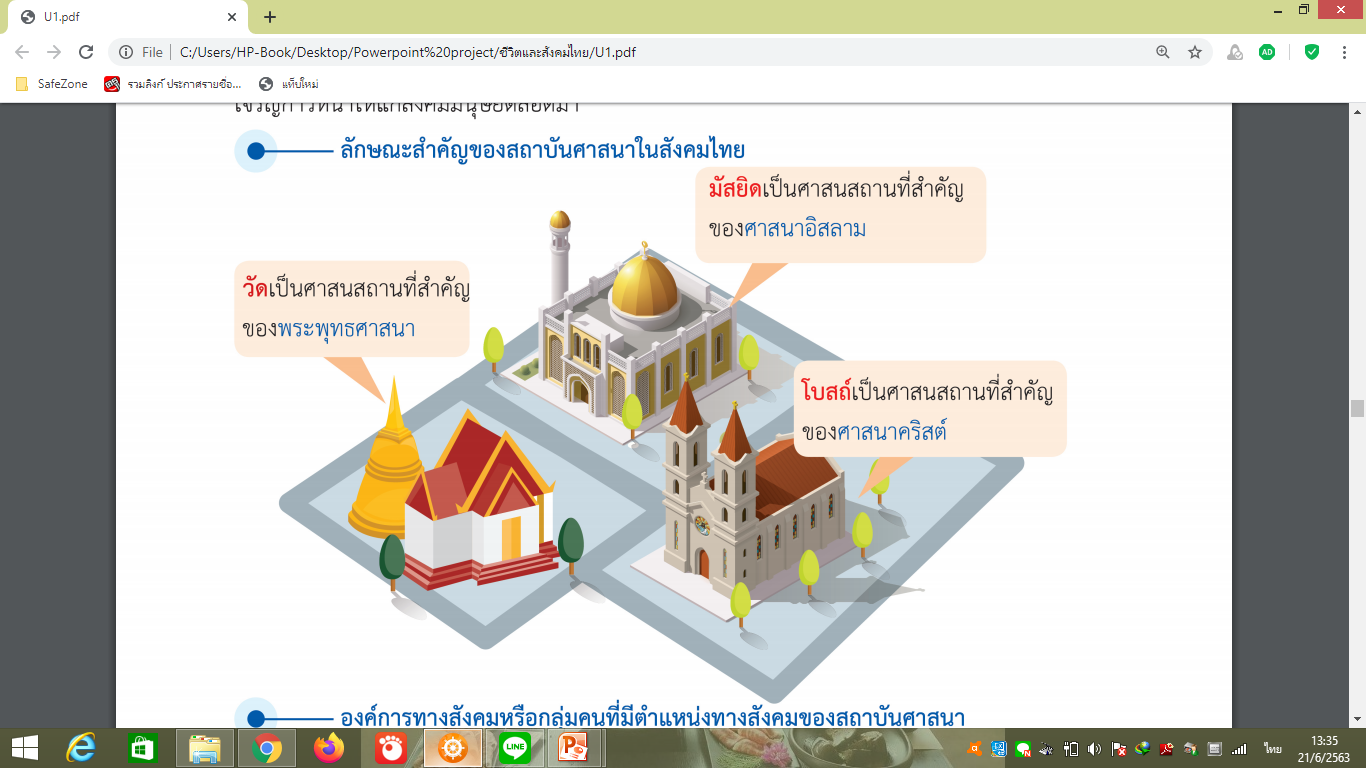 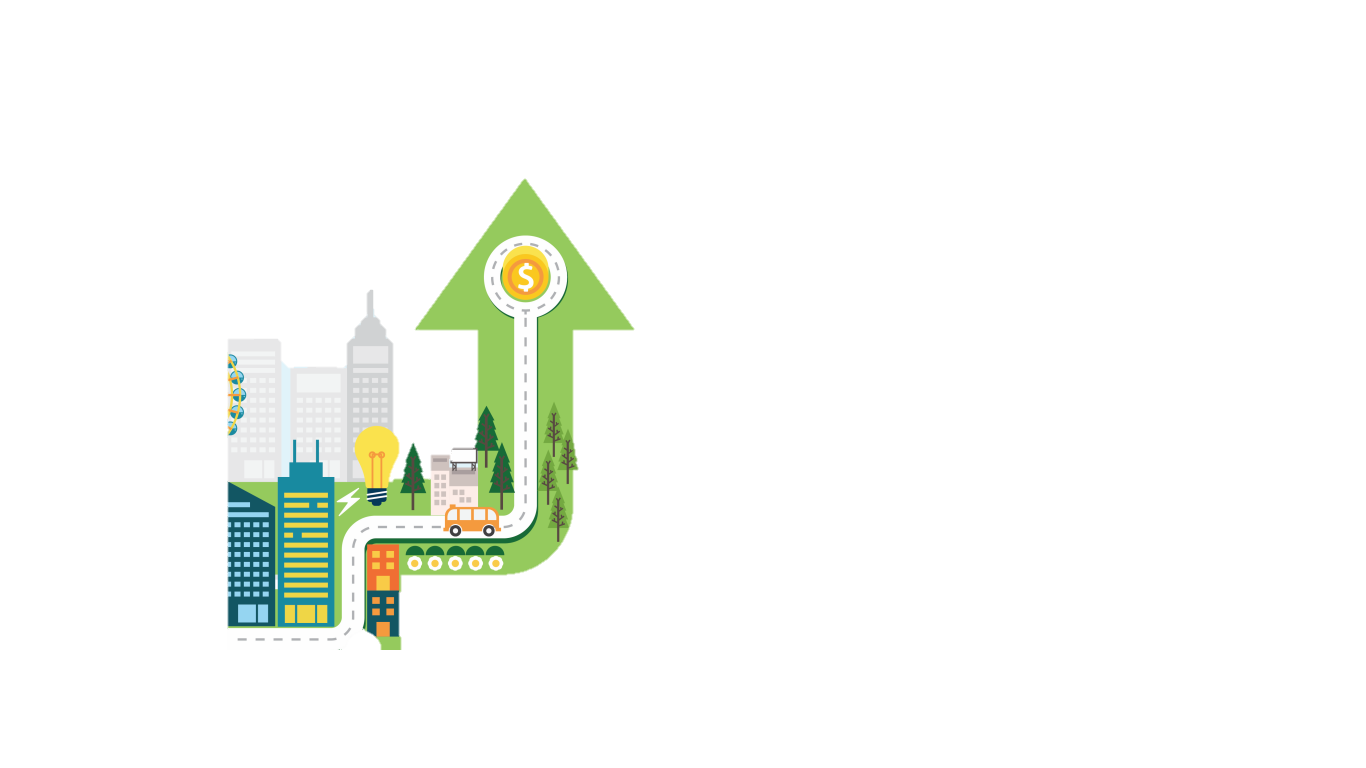 3. สถาบันทางสังคม
4. เศรษฐกิจ
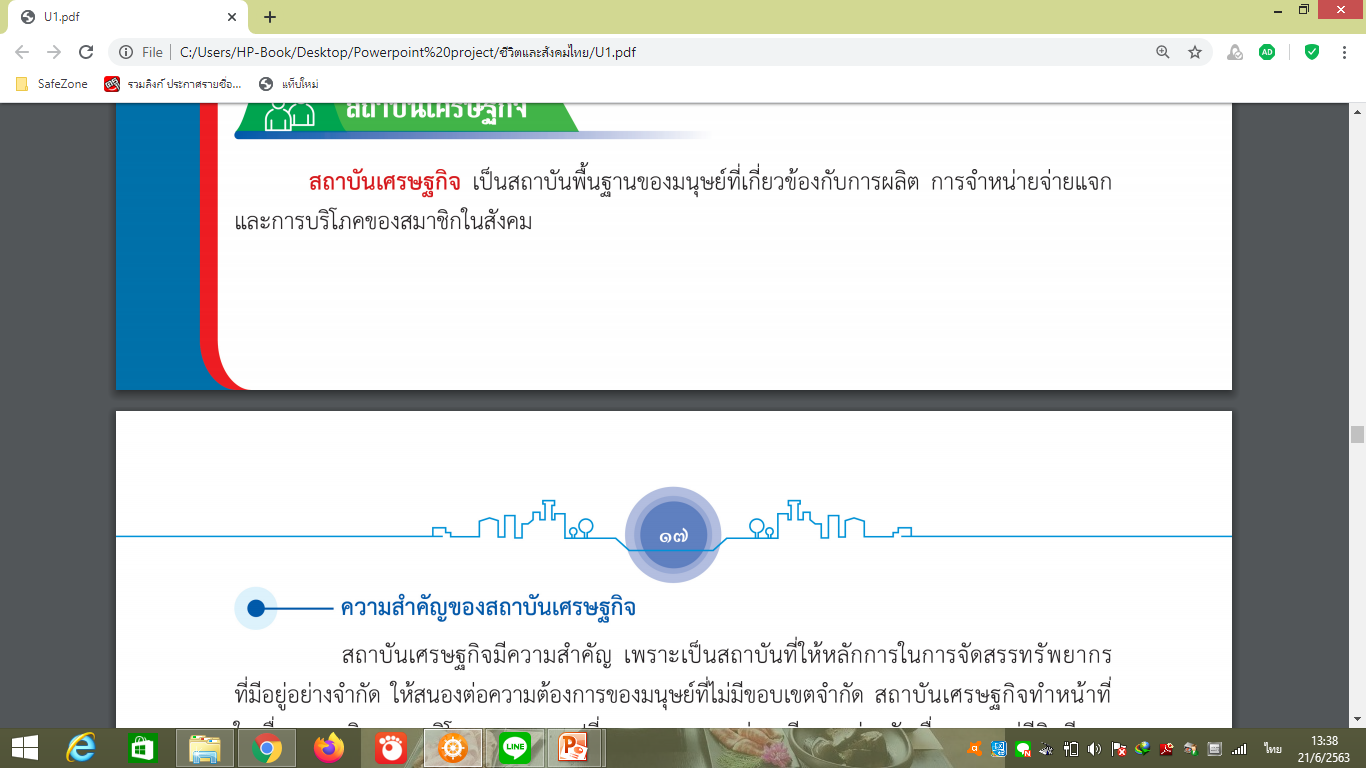 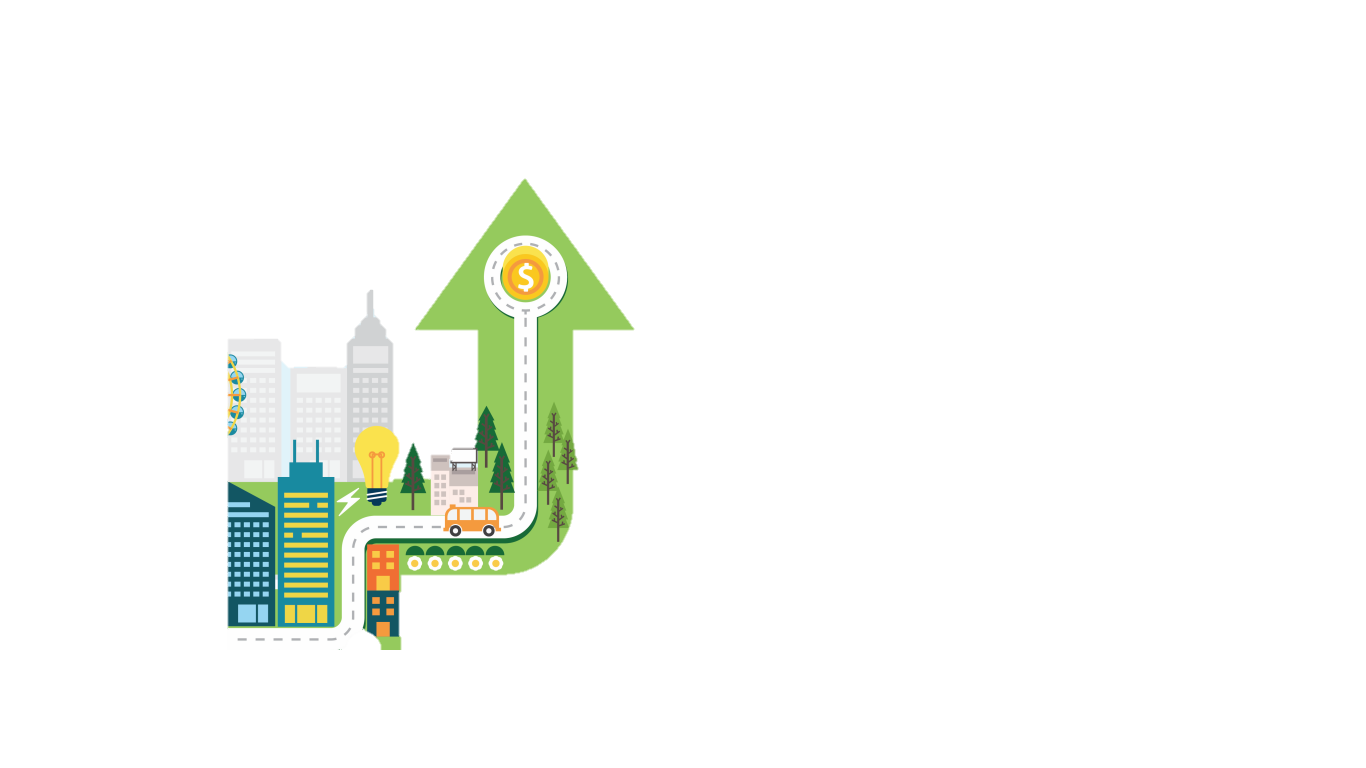 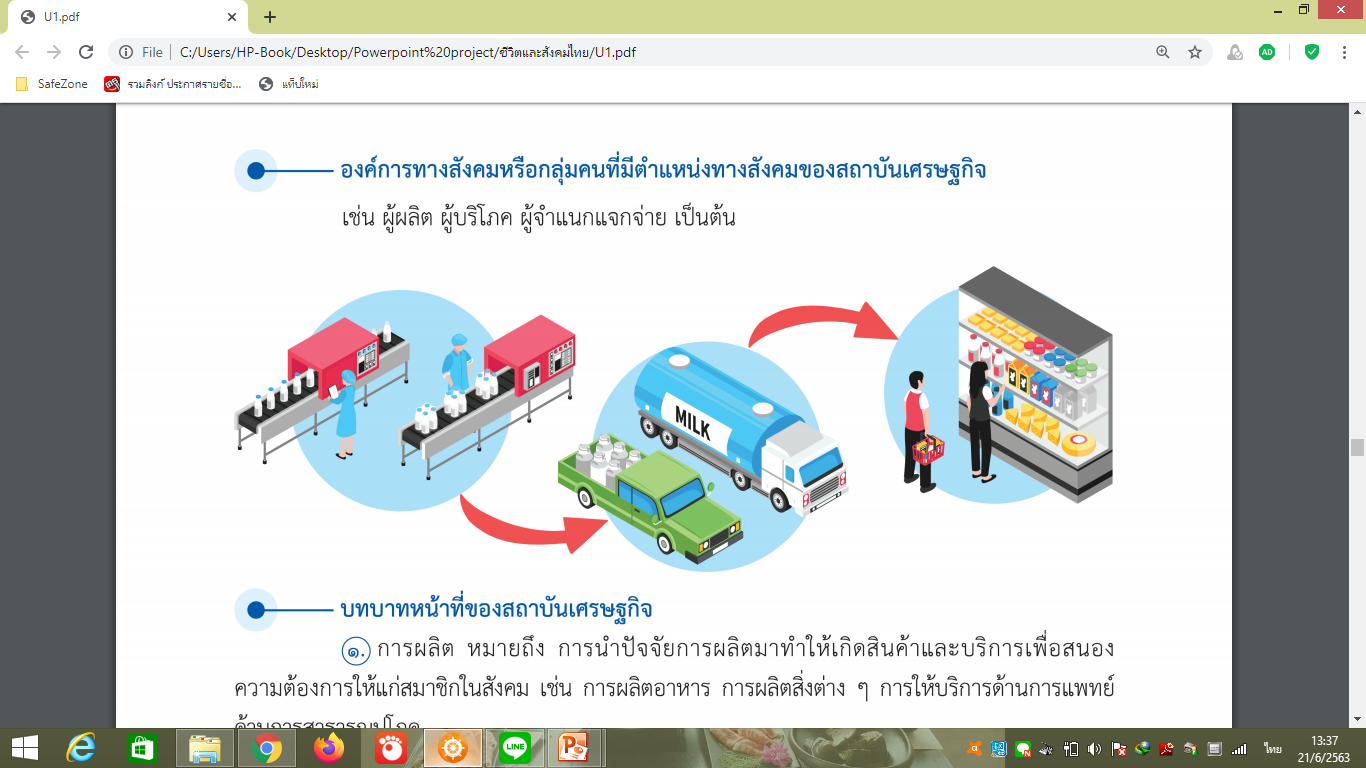 3. สถาบันทางสังคม
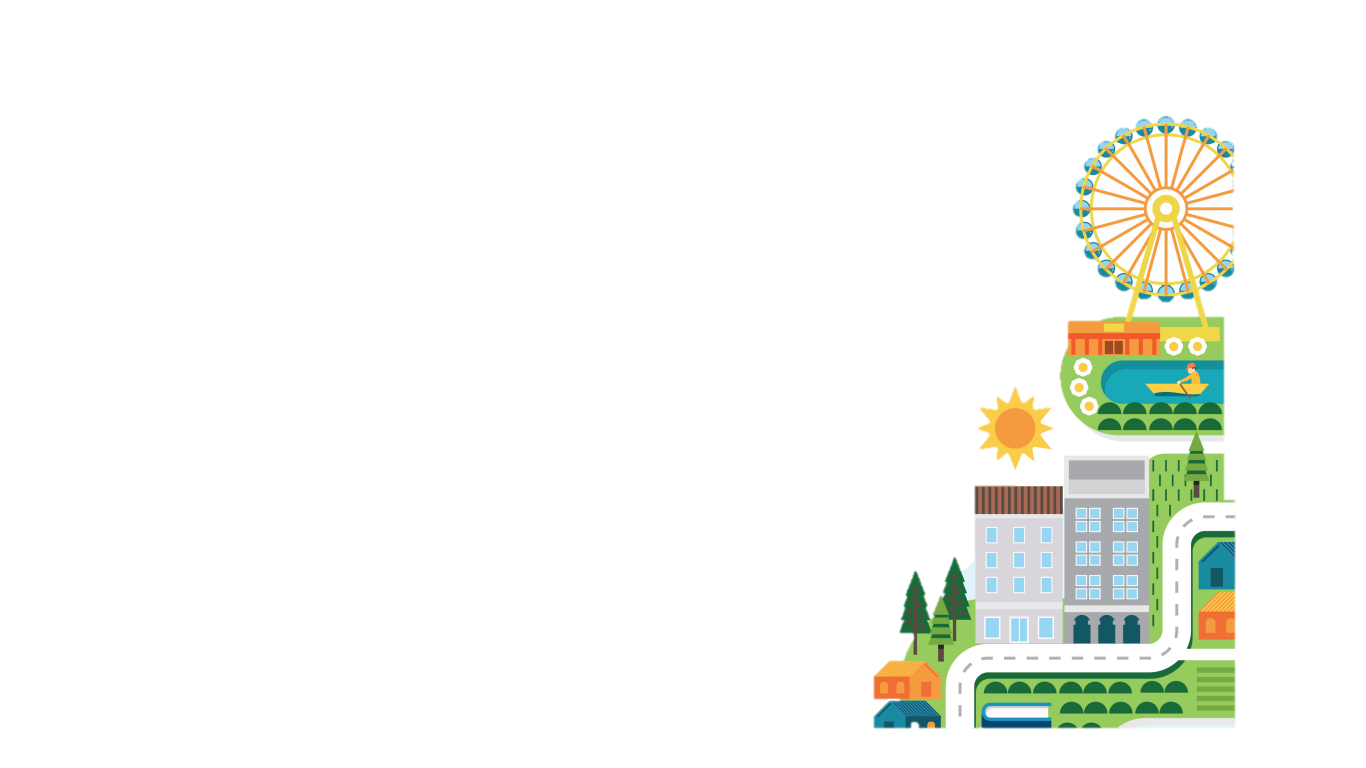 5. การเมือง
การปกครอง
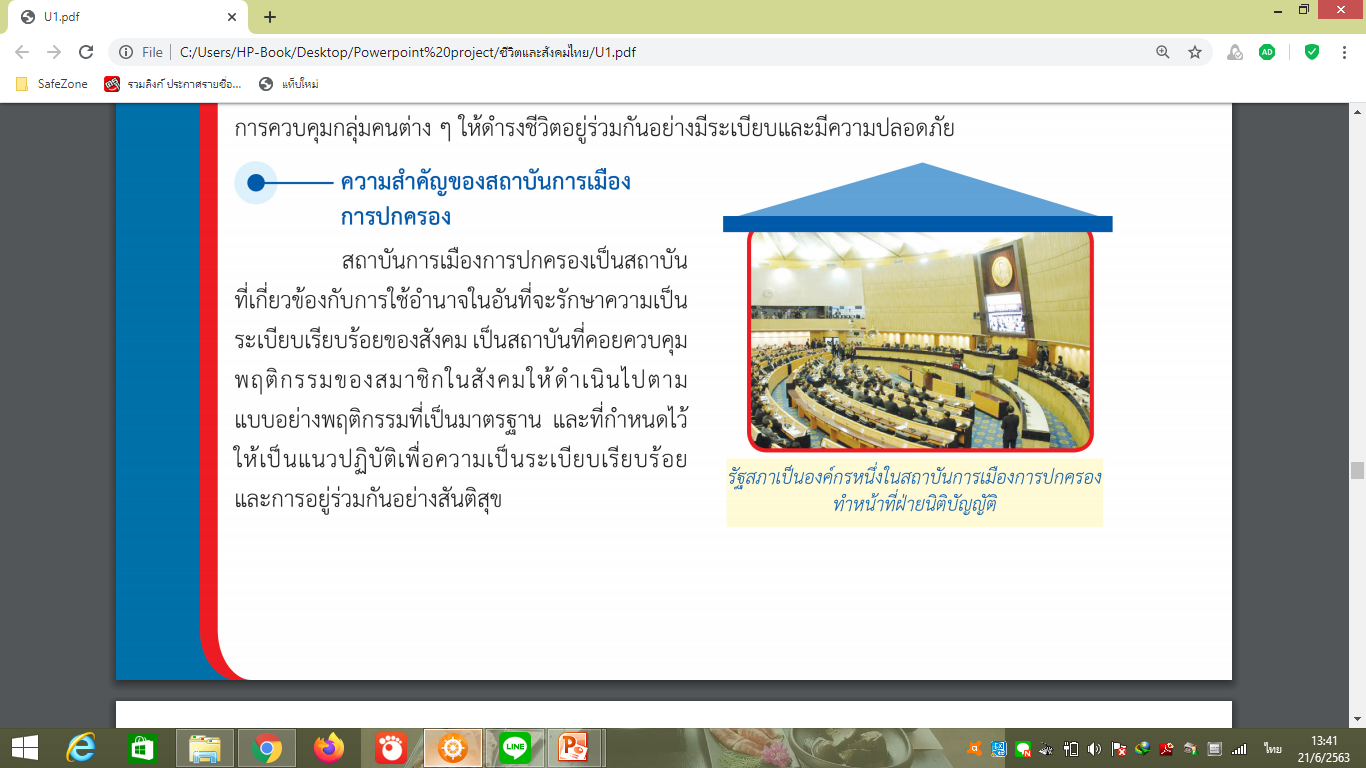 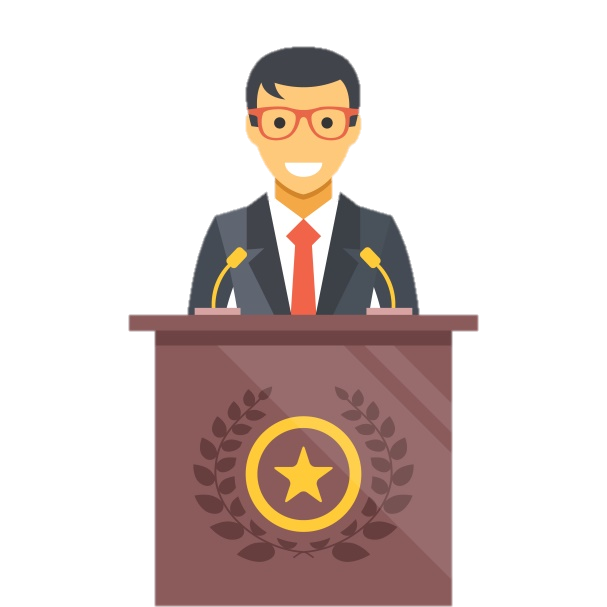 3. สถาบันทางสังคม
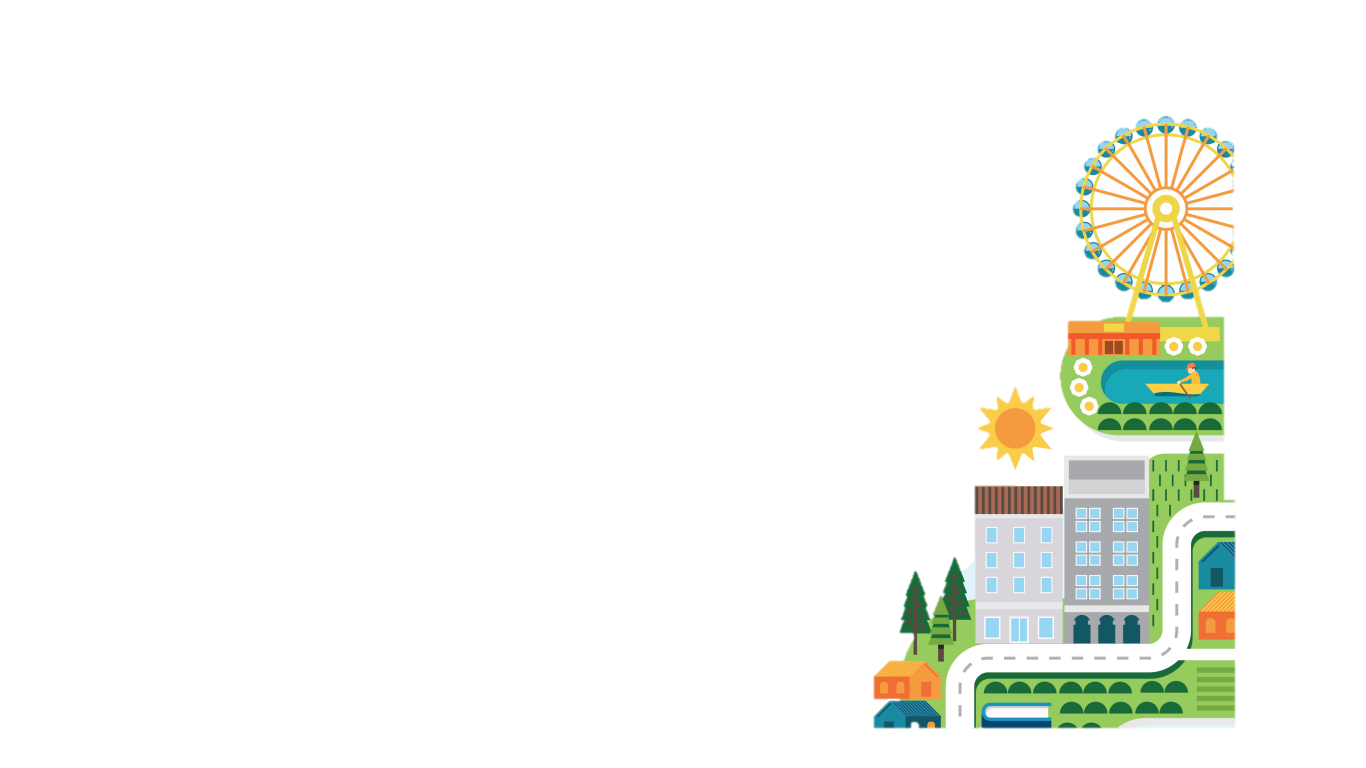 6. นันทนาการ
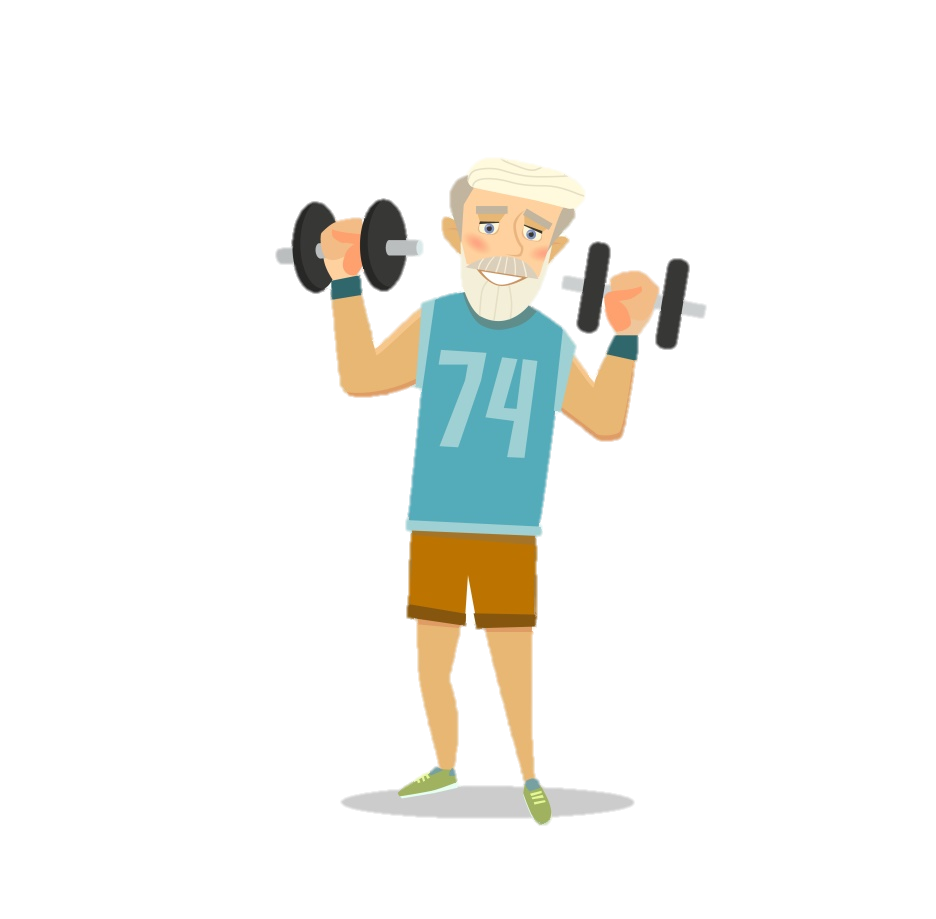 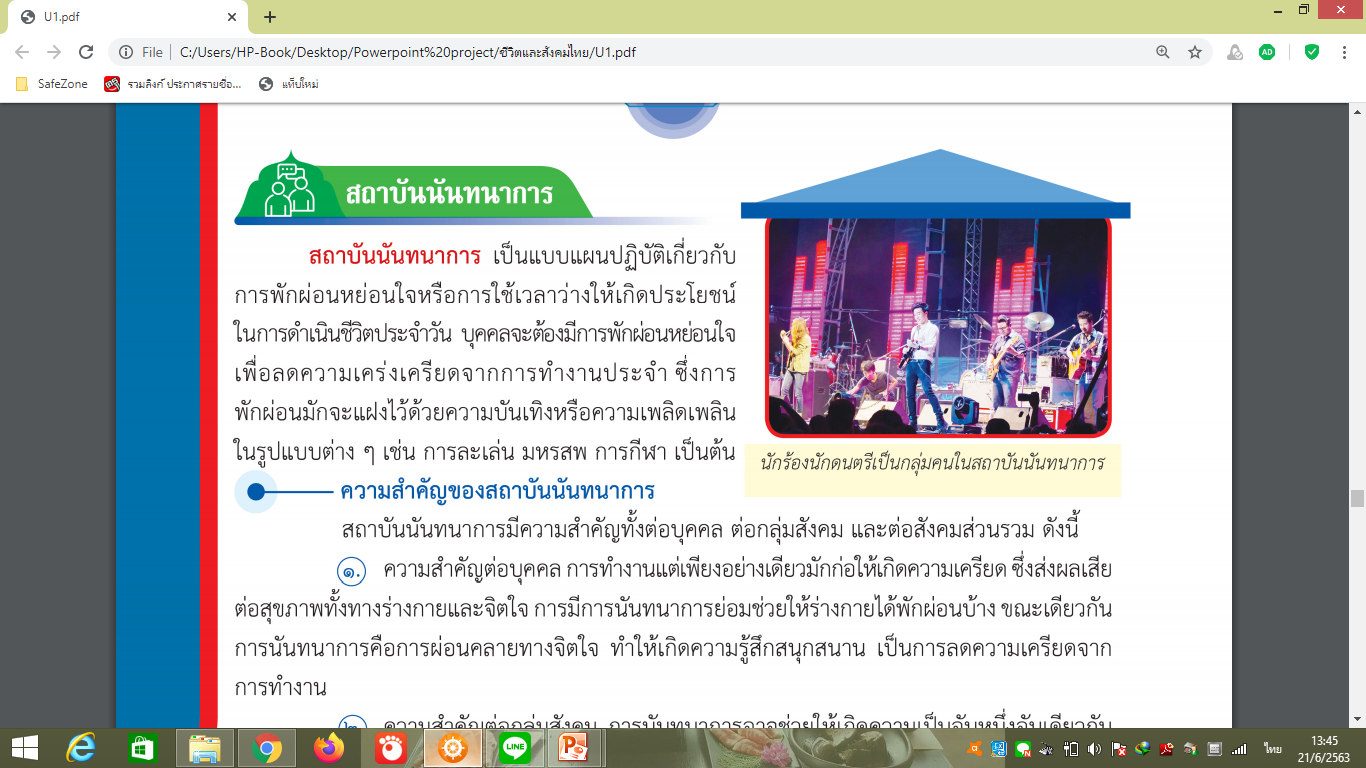 3. สถาบันทางสังคม
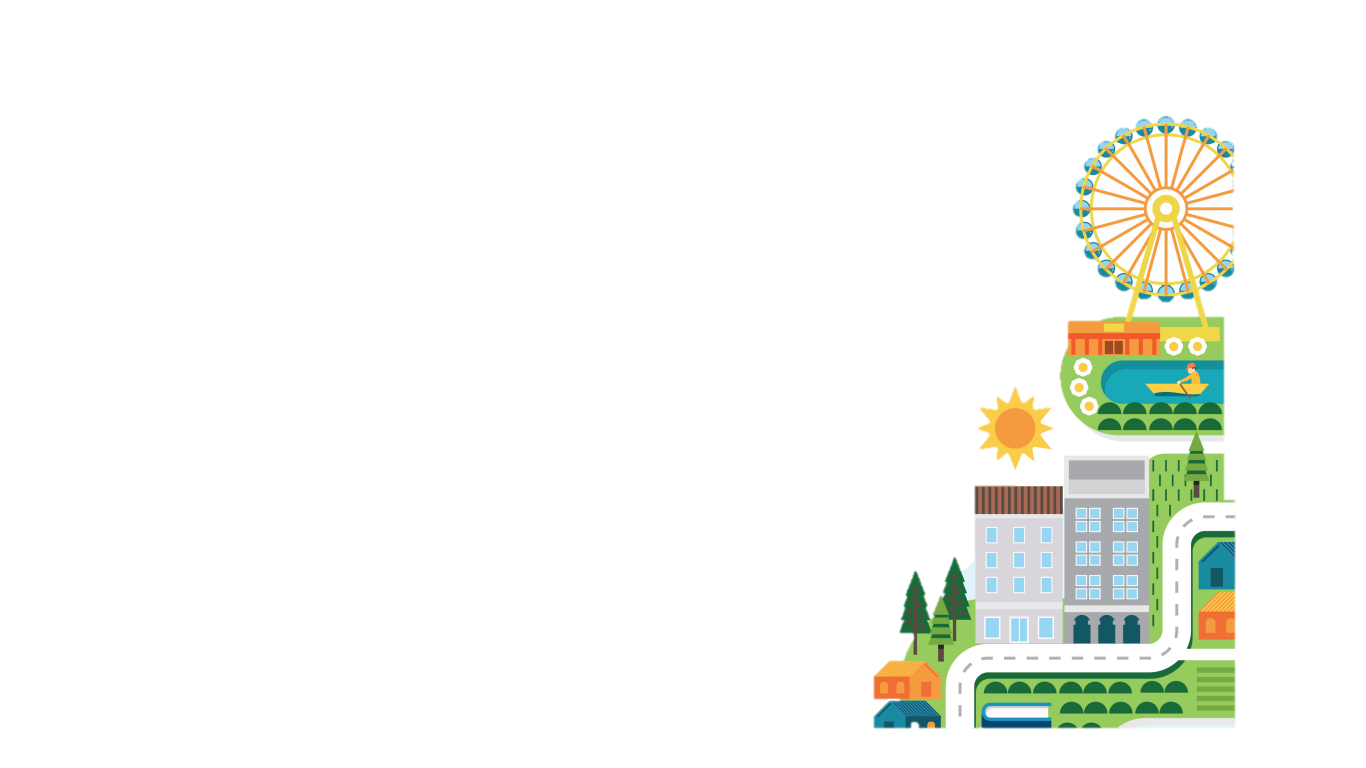 7. สื่อมวลชน
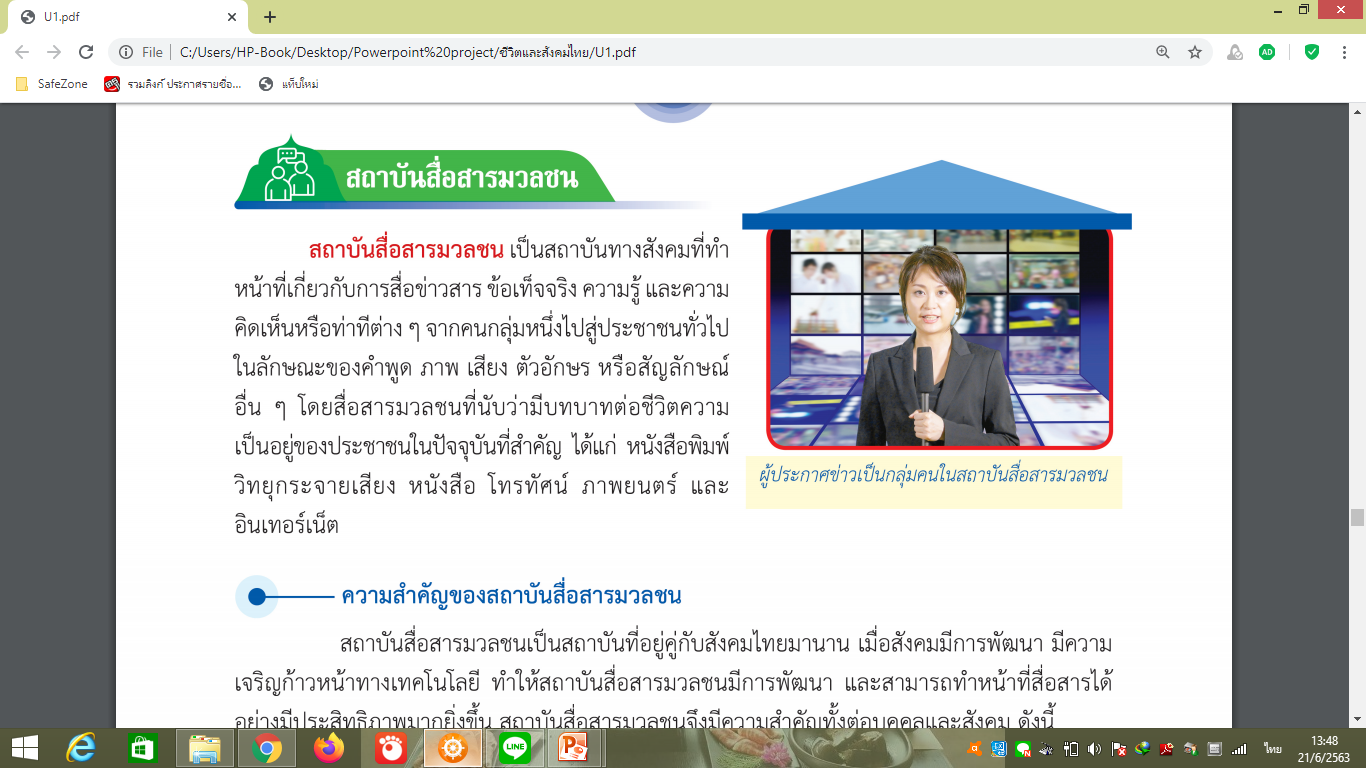 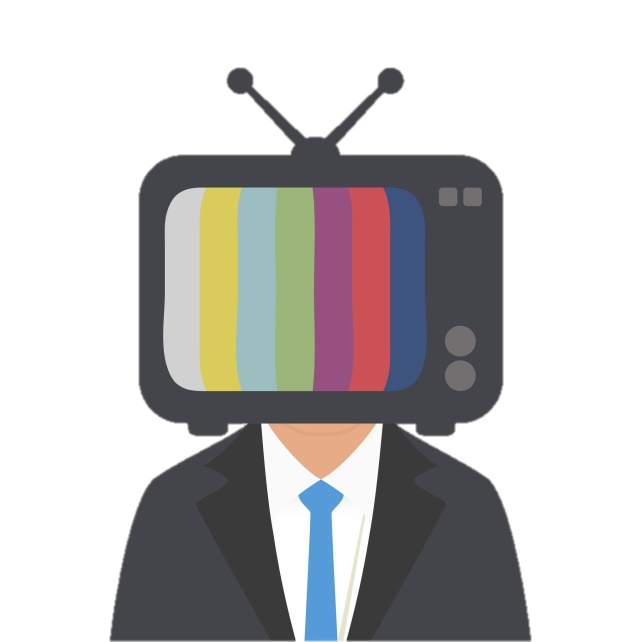 4. ความสัมพันธ์ของสถาบันทางสังคม
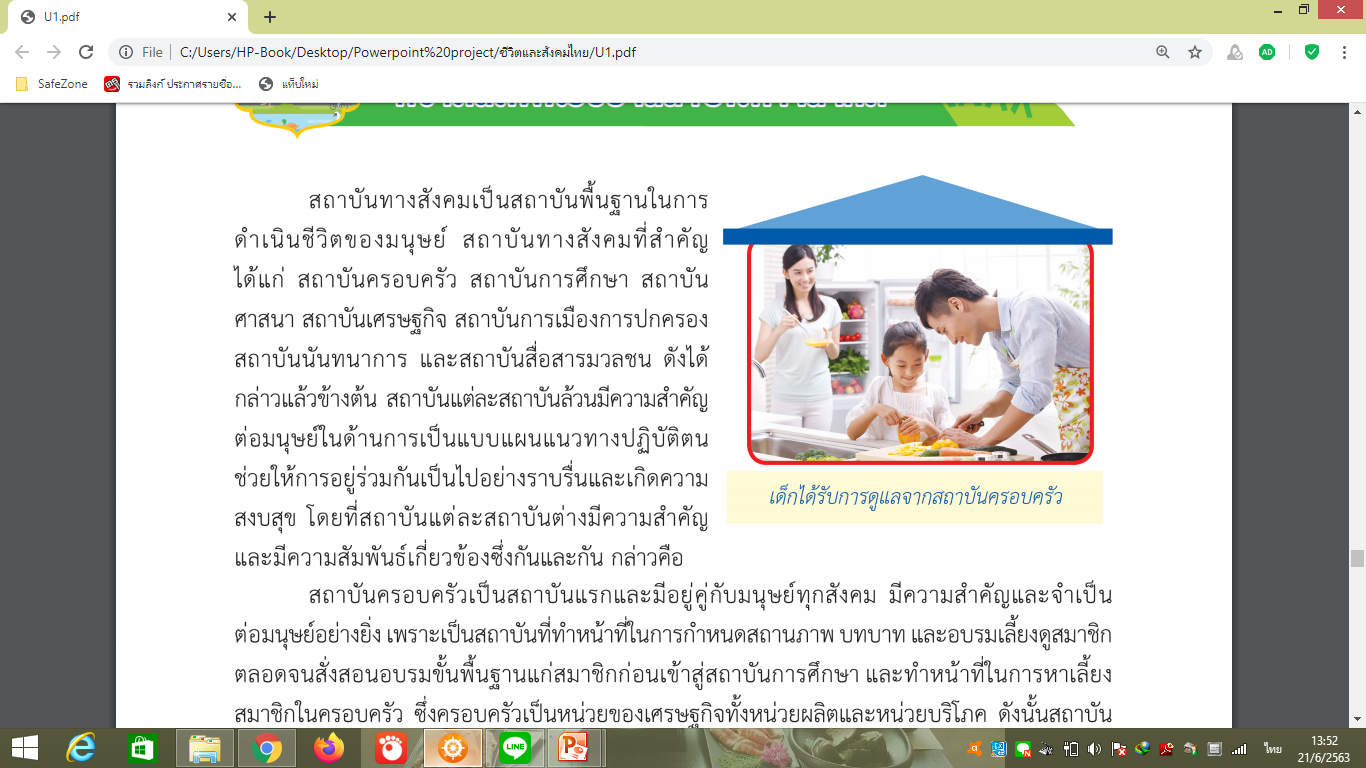 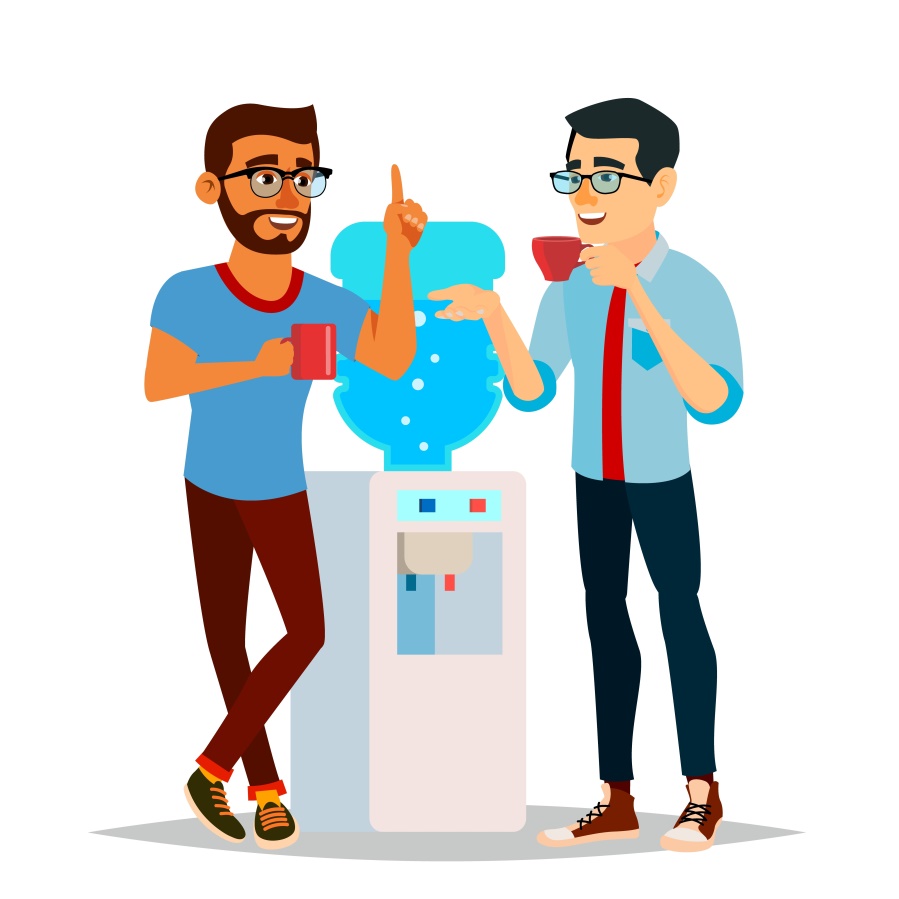